EITF75 Systems and Signals
Lecture 1 
Introduction

Fredrik Rusek
EITF75 Systems and Signals
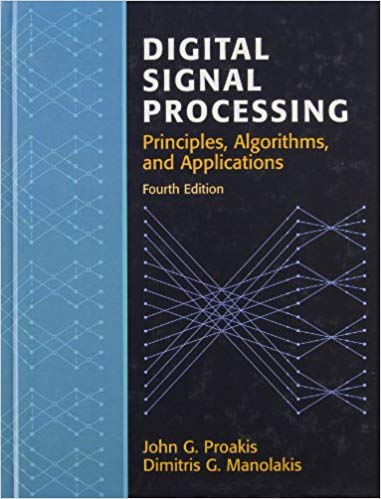 Schedule:

Lectures, F. Rusek, E:2377
12 lectures, 2/week
1 old exam solving
1 reserve


Exercises, G. Tian (E:2367), A. Sheikhi (E:2366) 
14 exercises, 2/week


Labs, G. Tian, A. Sheikhi
2 Labs
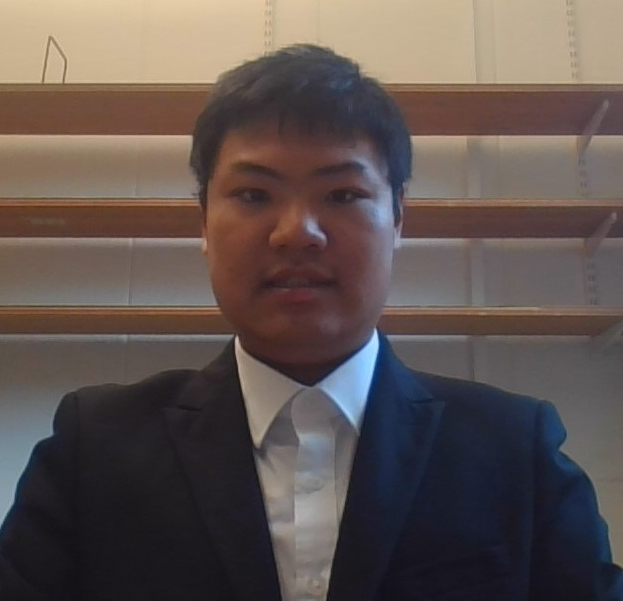 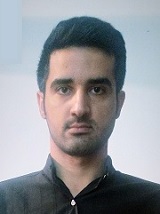 EITF75 Systems and Signals
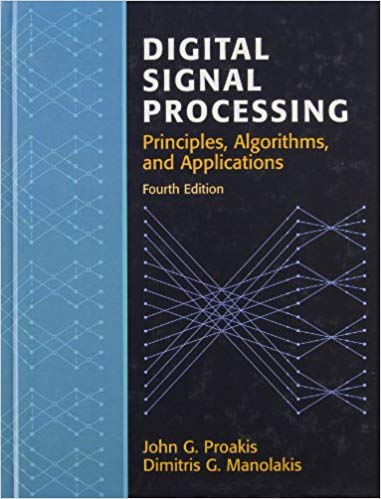 Schedule:

Lectures, F. Rusek, E:2377
12 lectures, 2/week
1 old exam solving
1 reserve


Exercises, G. Tian (E:2367), A. Sheikhi (E:2366) 
14 exercises, 2/week


Labs, G. Tian, A. Sheikhi
2 Labs

Self-study time
96 hours
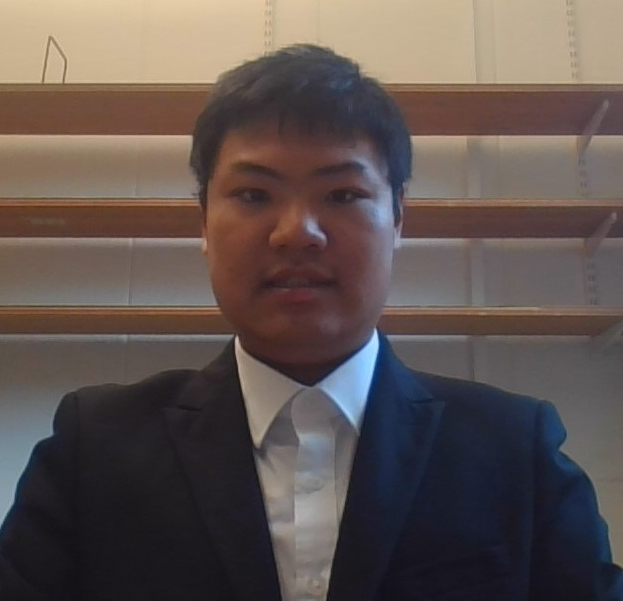 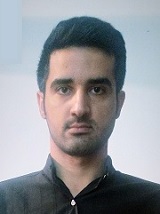 EITF75 Systems and Signals
Allowed tools:
Whatever you want to bring that does not have internet access


Two retake exams:
April, August


Exam gives maximum 5.0 points
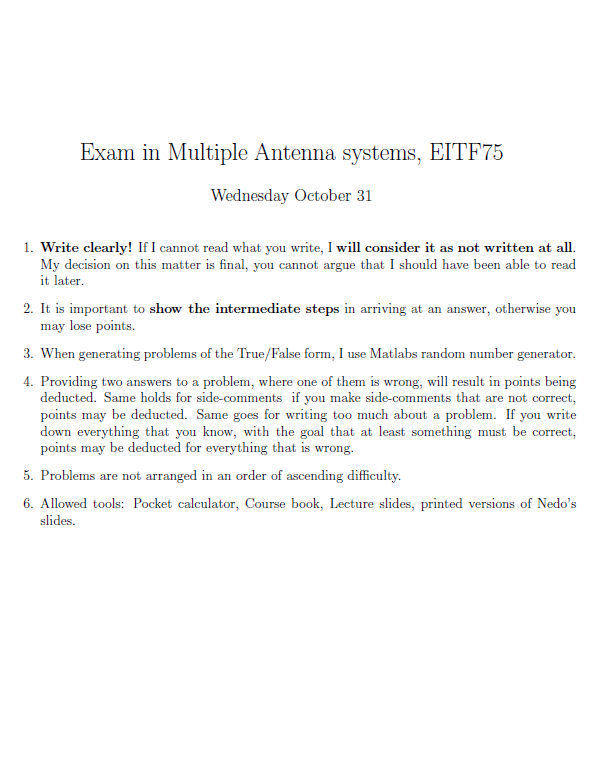 Exam in 
Systems and signals
EITF75 Systems and Signals
Allowed tools:
Whatever you want to bring that does not have internet access


Two retake exams:
April, August


Exam gives maximum 5.0 points

There are two hand in assignements, these give 0.5p each

So, total points: 6.0
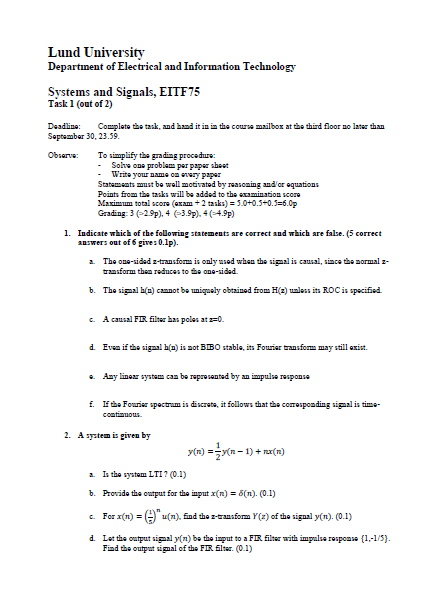 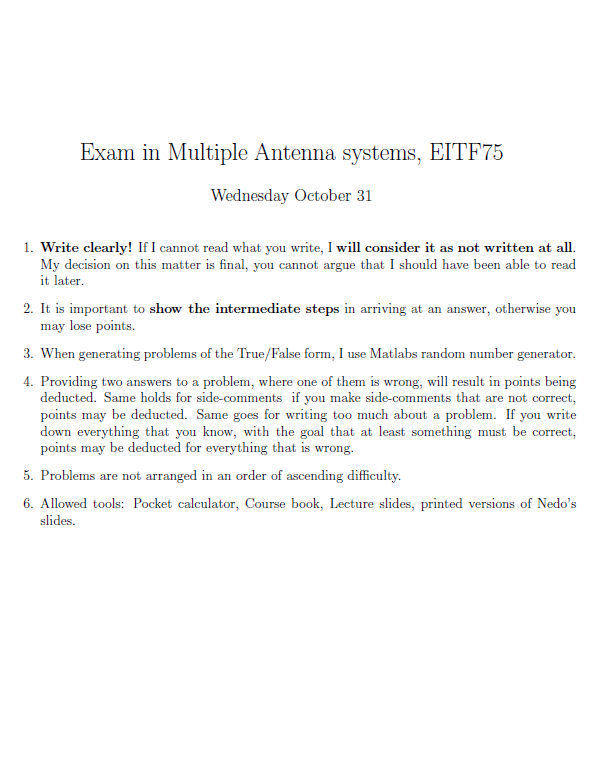 Hand in assignement
Nbr 1 (of 2)
Grades:  3.0-3.9: 3     4.0-4.9: 4     5.0-6.0: 5
EITF75 Systems and Signals
Allowed tools:
Whatever you want to bring that does not have internet access


Two retake exams:
April, August


Exam gives maximum 5.0 points

There are two hand in assignements, these give 0.5p each

So, total points: 6.0
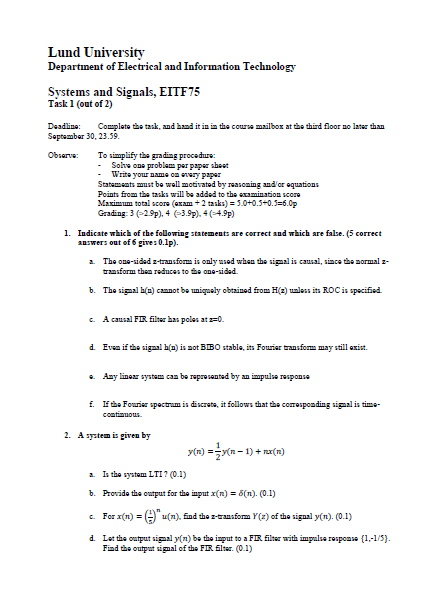 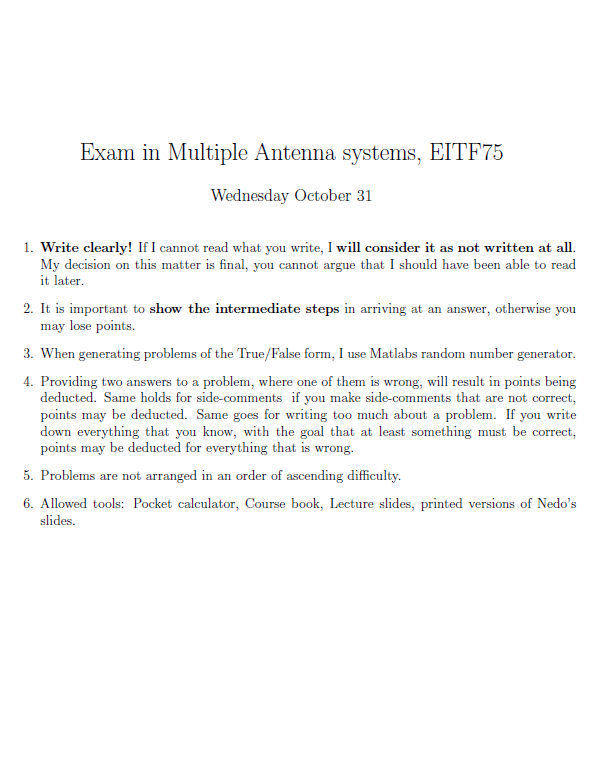 Hand in assignement
Nbr 1 (of 2)
Points from hand-in assignements valid for 1 year, 
i.e., the October, April, and August exams
EITF75 Systems and Signals
Allowed tools:
Whatever you want to bring that does not have internet access


Two retake exams:
April, August


Exam gives maximum 5.0 points

There are two hand in assignements, these give 0.5p each

So, total points: 6.0
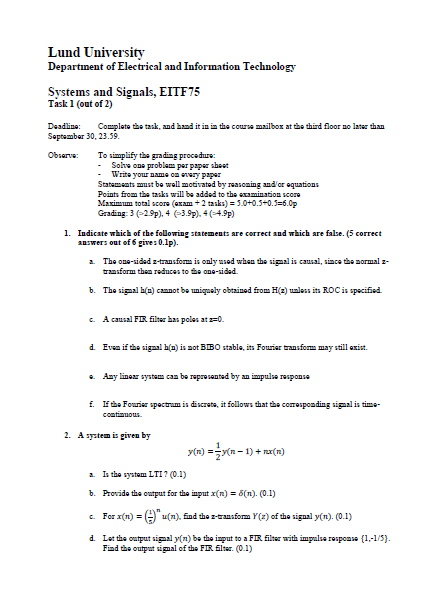 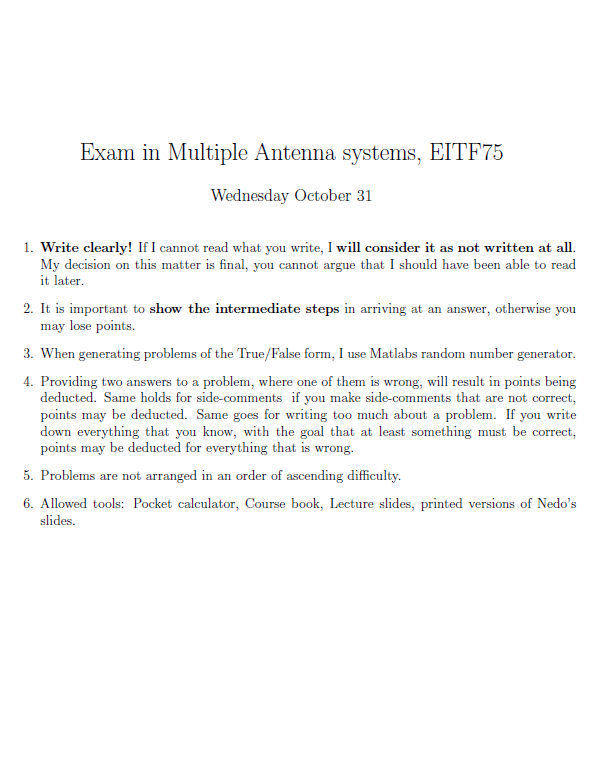 Hand in assignement
Nbr 1 (of 2)
Deadline for handing in: end of September, mid-October (see web)
EITF75, Introduction
Continuous time vs. Discrete time
Consider an electronic device, observing a signal
Signal
Device
EITF75, Introduction
Continuous time vs. Discrete time
Consider an electronic device, observing a signal
Signal
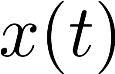 Device
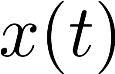 In reality, a signal is continuous.
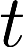 EITF75, Introduction
Continuous time vs. Discrete time
Consider an electronic device, observing a signal
Signal
Output
Device
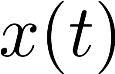 The device has a task - it should output something
EITF75, Introduction
Continuous time vs. Discrete time
Consider an electronic device, observing a signal
Signal
Output
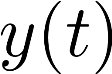 Device
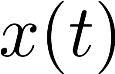 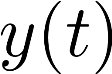 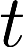 Most general case is continuous output
EITF75, Introduction
Continuous time vs. Discrete time
Consider an electronic device, observing a signal
Signal
Output
Device
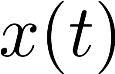 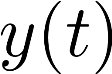 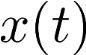 Continuous memory…??
Obvious questions:

How should the device store/represent the signal        ?
- Almost impossible…
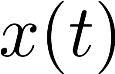 EITF75, Introduction
Continuous time vs. Discrete time
Consider an electronic device, observing a signal
Signal
Output
Device
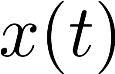 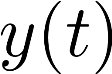 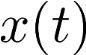 Further
Processing
Continuous memory…??
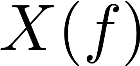 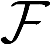 Obvious questions:

Suppose a Fourier transform of       is needed.   
    How to compute        for every   ?

-Almost impossible…
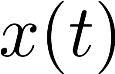 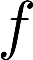 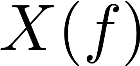 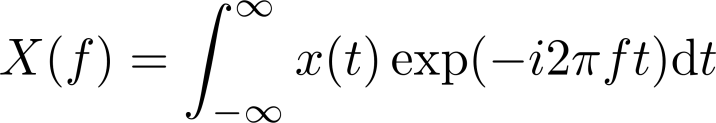 EITF75, Introduction
Continuous time vs. Discrete time
Consider an electronic device, observing a signal
Signal
Output
Device
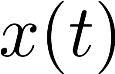 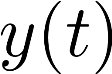 Summary

It is very hard for a computer to work with continuous signals

(Think for example of Matlab)
EITF75, Introduction
Discrete time signals
Digital signals:
What is the difference between
Continuous signals
Discrete signals
Digital signals
Continuous signals:
Discrete signals:
EITF75, Introduction
Discrete time signals
Digital signals:
What is the difference between
Continuous signals
Discrete signals
Digital signals
Continuous signals: Simple…
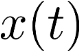 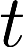 Discrete signals:
EITF75, Introduction
Discrete time signals
Digital signals:
What is the difference between
Continuous signals
Discrete signals
Digital signals
Continuous signals: Simple…
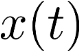 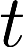 Discrete signals: time is discrete, amplitude is continuous
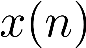 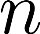 1
2
3
EITF75, Introduction
Discrete time signals
What is the difference between
Continuous signals
Discrete signals
Digital signals
Continuous signals: Simple…
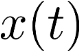 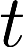 Discrete signals: time is discrete, amplitude is continuous
Digital signals: time is discrete, amplitude is discrete
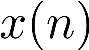 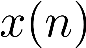 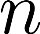 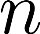 1
1
2
2
3
3
EITF75, Introduction
Discrete time signals
What is the difference between
Continuous signals
Discrete signals
Digital signals
Continuous signals: Simple…
Essentially not treated in course. 
However, the class of digital signals is a subset of the class of Discrete 
signals, so everything we study 
applies to digital signals as well
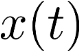 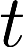 Discrete signals: time is discrete, amplitude is continuous
Digital signals: time is discrete, amplitude is discrete
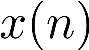 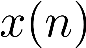 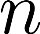 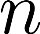 1
1
2
2
3
3
EITF75, Introduction
Discrete time signals
Where does a discrete signal appear in nature?
What is the difference between
Continuous signals
Discrete signals
Digital signals
Continuous signals: Simple…
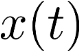 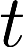 Discrete signals: time is discrete, amplitude is continuous
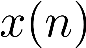 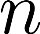 1
2
3
EITF75, Introduction
Discrete time signals
Where does a discrete signal appear in nature?

Nowehere (that I know). All natural signals are continuous/analog.

Discrete signals are man-made.

Examples:
Read temperature at constant interval
Read stock-price once/sec
Read an audio signal 44100 times/sec
Let a cell-phone read an incoming wave 10000000 times/sec

In all cases (except maybe stock price), the underlying signal is continuous, not discrete
What is the difference between
Continuous signals
Discrete signals
Digital signals
Continuous signals: Simple…
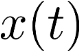 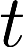 Discrete signals: time is discrete, amplitude is continuous
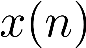 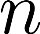 1
2
3
EITF75, Introduction
Discrete time signals
What is the difference between
Continuous signals
Discrete signals
Digital signals
Continuous signals: Simple…
Digital signals come about since it is hard for a computer to store all possible values. So it quantizes them.

We will briefly touch upon the losses involved in quantization
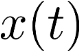 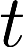 Discrete signals: time is discrete, amplitude is continuous
Digital signals: time is discrete, amplitude is discrete
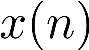 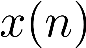 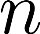 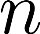 1
1
2
2
3
3
EITF75, Introduction
Discrete time signals
We study the following system
Signal
Output
Device
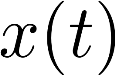 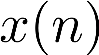 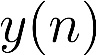 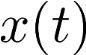 sampling
RAM
Processing
EITF75, Introduction
Discrete time signals
We study the following system
Output can be either discrete or continuous
Signal
Output
Device
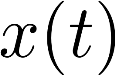 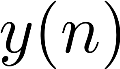 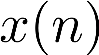 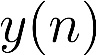 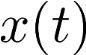 sampling
RAM
Processing
EITF75, Introduction
Discrete time signals
We study the following system
Output can be either discrete or continuous
Signal
Output
Device
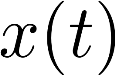 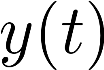 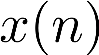 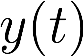 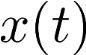 sampling
RAM
Reconstruction
Processing
EITF75, Introduction
Discrete time signals
We study the following system
Output can be either discrete or continuous
Signal
Output
Device
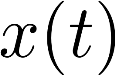 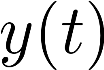 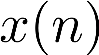 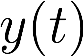 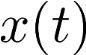 sampling
RAM
Reconstruction
Processing
The target is to carry out the same task as an anolog device would
Output
Signal
Device
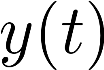 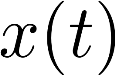 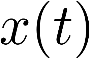 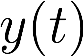 Continuous RAM
Processing
EITF75, Introduction
Discrete time signals
We study the following system
Output can be either discrete or continuous
Signal
Output
Device
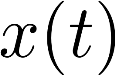 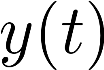 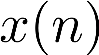 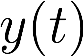 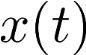 sampling
RAM
Reconstruction
Processing
The target is to carry out the same task as an anolog device would
Output
Signal
Device
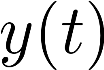 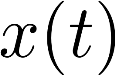 Example: ”The output should be the mean of the input during the last 8 second plus the mean outputs during the last 5 seconds”
EITF75, Introduction
Discrete time signals
We study the following system
Output can be either discrete or continuous
Signal
Output
Device
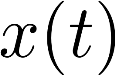 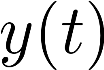 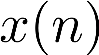 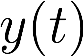 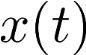 sampling
RAM
Reconstruction
Processing
Thus, we need to understand how
Sampling should be done so that nothing is lost
How to process a discrete signal
How to convert a discrete signal into a continuous one so that it behaves well
Example: ”The output should be the mean of the input during the last 8 second plus the mean outputs during the last 5 seconds”
EITF75, Introduction
Discrete time signals
We study the following system
Output can be either discrete or continuous
Signal
Output
Device
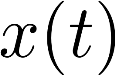 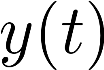 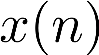 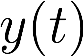 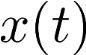 sampling
RAM
Reconstruction
Processing
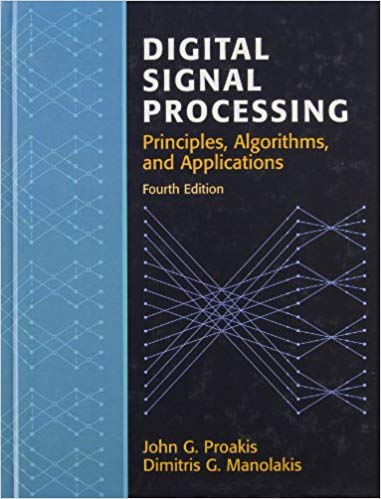 Chapters

1 Introduction
2 Discrete-Time Signals And Systems
3 The Z-Transform And Its Application To The Analysis Of LTI Systems
4 Frequency Analysis Of Signals And Systems
5 Frequency Domain Analysis Of Lti Systems
6 Sampling And Reconstruction Of Signals
7 The Discrete Fourier Transform: Its Properties And Applications
8 Efficient Computation Of The DFT: Fast Fourier Transform Algorithms
9 Implementation Of Discrete-Time Systems
EITF75, Introduction
Discrete time signals
We study the following system
Output can be either discrete or continuous
Signal
Output
Device
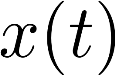 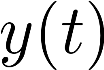 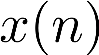 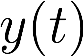 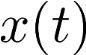 sampling
RAM
Reconstruction
Processing
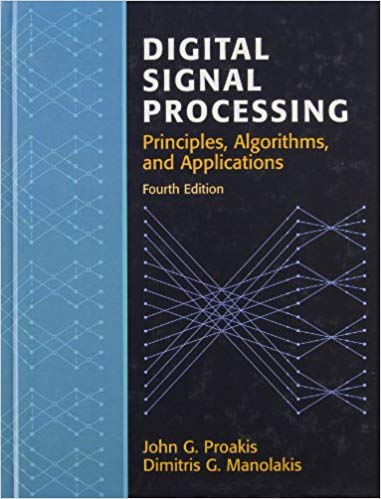 Chapters

1 Introduction
2 Discrete-Time Signals And Systems
3 The Z-Transform And Its Application To The Analysis Of LTI Systems
4 Frequency Analysis Of Signals And Systems
5 Frequency Domain Analysis Of Lti Systems
6 Sampling And Reconstruction Of Signals
7 The Discrete Fourier Transform: Its Properties And Applications
8 Efficient Computation Of The DFT: Fast Fourier Transform Algorithms
9 Implementation Of Discrete-Time Systems
EITF75, Introduction
Some recap, notation and other basics
How we express a discrete signal
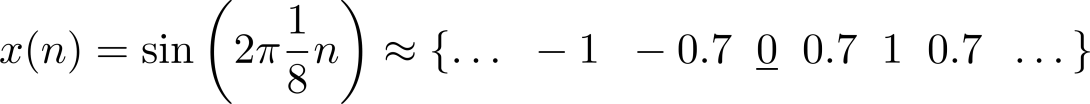 The bar below ”0” marks that this is at time n=0
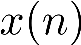 1
0.5
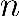 1
2
3
EITF75, Introduction
Some notation and basics
Some recap, notation and other basics
How we express a discrete signal
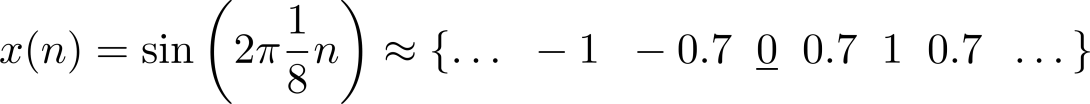 The bar below ”0” marks that this is at time n=0
Examples of systems
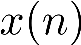 1
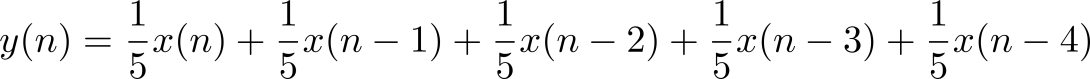 0.5
system
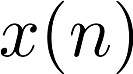 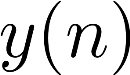 Easily understood as average of 5 last samples
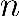 1
2
3
EITF75, Introduction
Some notation and basics
Some recap, notation and other basics
How we express a discrete signal
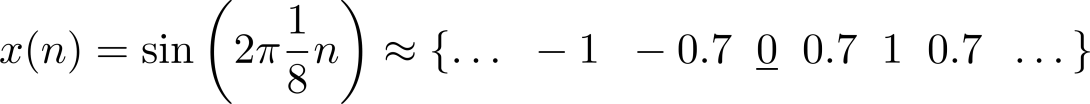 The bar below ”0” marks that this is at time n=0
Examples of systems
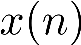 1
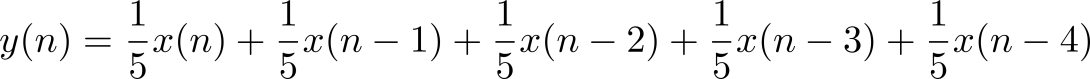 0.5
system
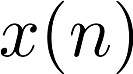 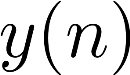 Easily understood as average of 5 last samples
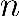 1
2
3
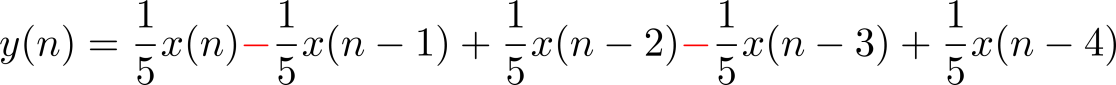 But what does this system do? We’ll understand how to find out…
EITF75, Introduction
Some notation and basics
Some recap, notation and other basics
How we express a discrete signal
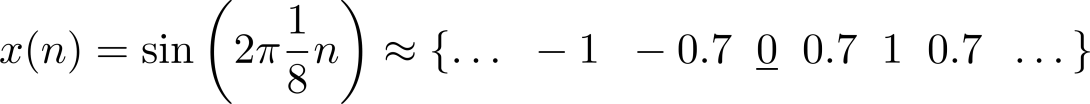 The bar below ”0” marks that this is at time n=0
Examples of systems
Important class: 
Feedback systems
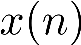 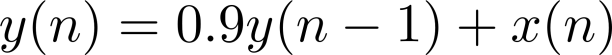 1
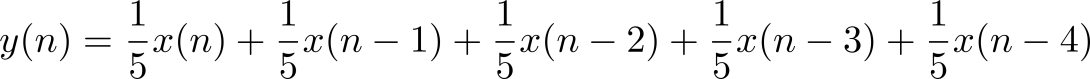 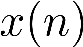 0.5
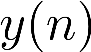 system
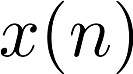 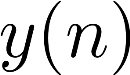 Easily understood as average of 5 last samples
Delay
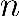 1
2
3
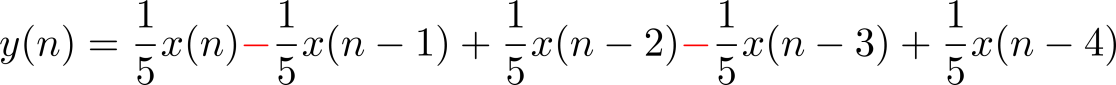 0.9
But what does this system do? We’ll understand how to find out…
What will happen ?
EITF75, Introduction
Some notation and basics
Some recap, notation and other basics
Some important discrete signals and concepts
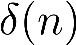 1
Impulse
0.5
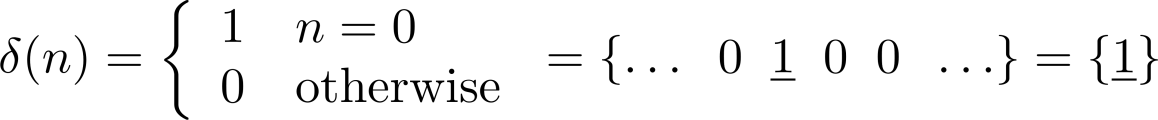 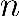 1
2
3
Step
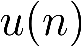 1
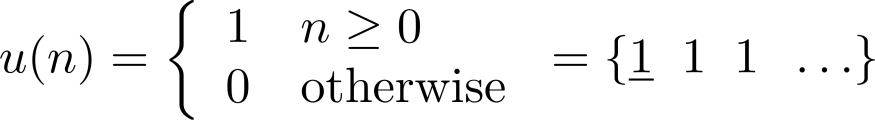 0.5
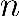 1
2
3
EITF75, Introduction
Some notation and basics
Some recap, notation and other basics
Some important discrete signals and concepts
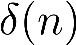 1
Impulse
0.5
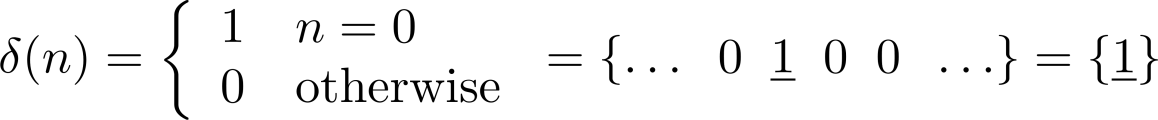 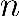 1
2
3
Step
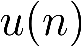 1
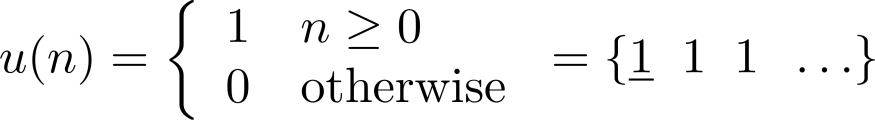 0.5
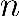 1
2
3
Signal is causal if it is zero for all negative indices
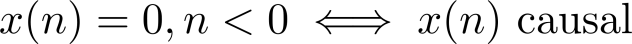 EITF75, Introduction
Some notation and basics
Some recap, notation and other basics
Some important discrete signals and concepts
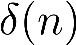 1
Impulse
0.5
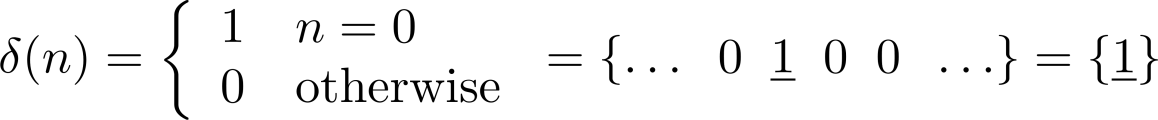 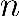 1
2
3
Step
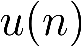 1
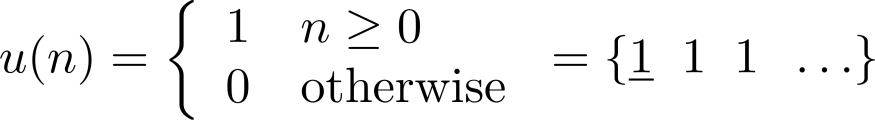 0.5
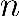 1
2
3
causal
Signal is causal if it is zero for all negative indices
not causal
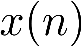 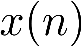 1
0.5
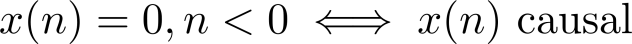 -2
-1
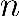 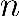 1
2
1
2
3
3
EITF75, Introduction
Some notation and basics
Some recap, notation and other basics
Some important discrete signals and concepts
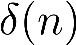 1
Impulse
0.5
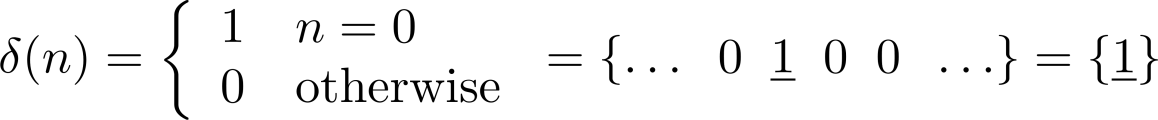 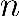 1
2
3
Step
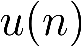 1
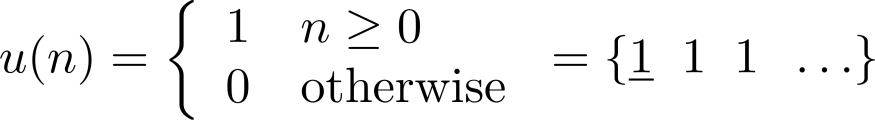 0.5
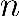 1
2
3
Impulses and steps are key later, but for now we just mention that they can be used to mathematically represent a signal.
Examples:
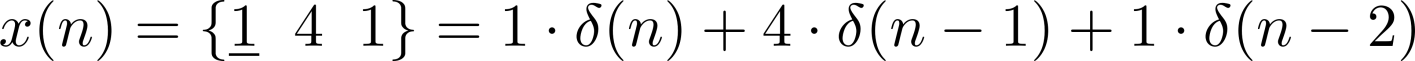 EITF75, Introduction
Some notation and basics
Some recap, notation and other basics
Some important discrete signals and concepts
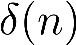 1
Impulse
0.5
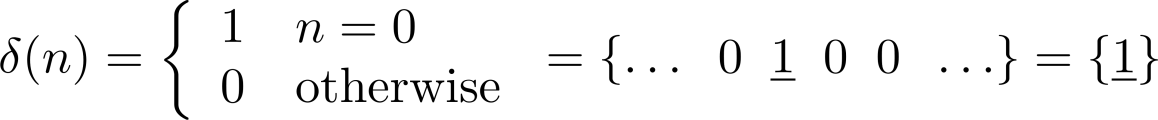 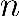 1
2
3
Step
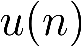 1
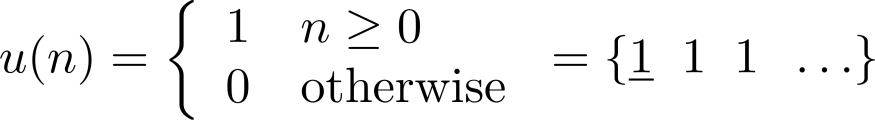 0.5
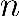 1
2
3
Impulses and steps are key later, but for now we just mention that they can be used to mathematically represent a signal.
Examples:
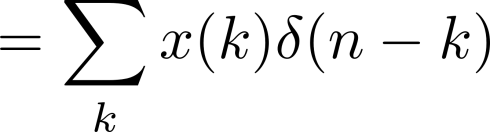 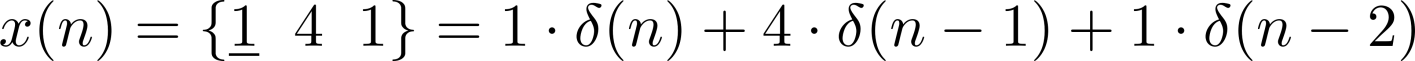 EITF75, Introduction
Some notation and basics
Some recap, notation and other basics
Some important discrete signals and concepts
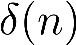 1
Impulse
0.5
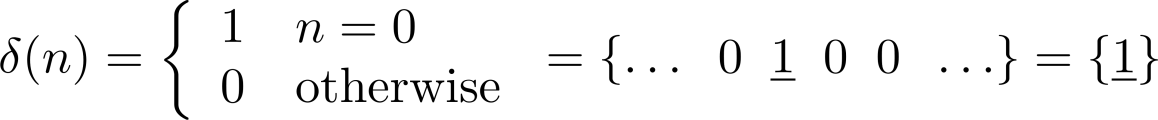 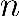 1
2
3
Step
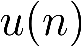 1
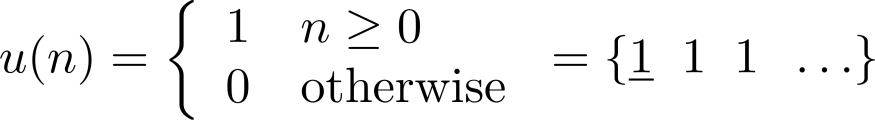 0.5
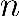 1
2
3
An expression of such form is important and is named convolution
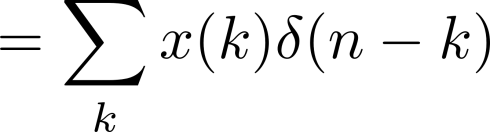 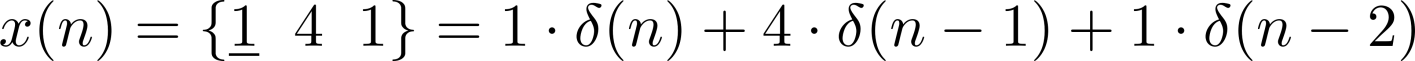 EITF75, Introduction
Some notation and basics
Some recap, notation and other basics
Some important discrete signals and concepts
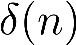 1
Impulse
0.5
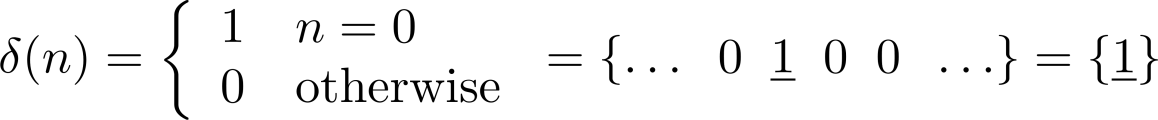 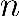 1
2
3
Step
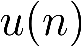 1
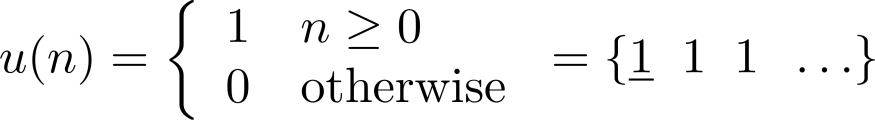 0.5
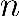 1
2
3
Note that the below equality is obvious and only means
”a convolution with an impulse changes nothing”
				
				However, this form will turn out to be useful later
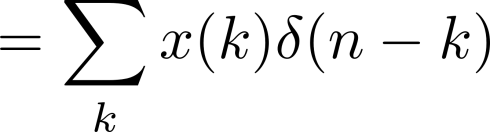 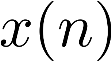 EITF75, Introduction
Some notation and basics
Some recap, notation and other basics
Some important discrete signals and concepts
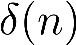 1
Impulse
0.5
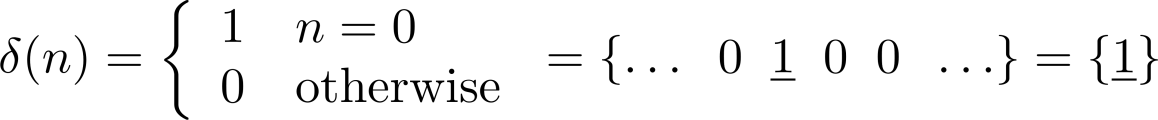 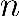 1
2
3
Step
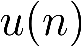 1
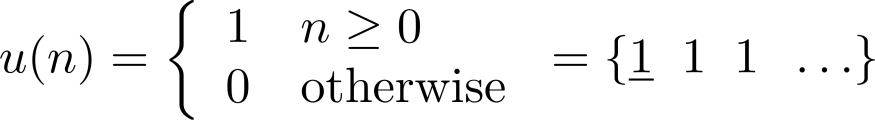 0.5
Another example:
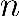 1
2
3
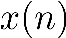 1
Can be written with step functions as…
0.5
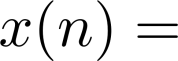 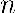 1
2
3
EITF75, Introduction
Some notation and basics
Some recap, notation and other basics
Some important discrete signals and concepts
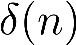 1
Impulse
0.5
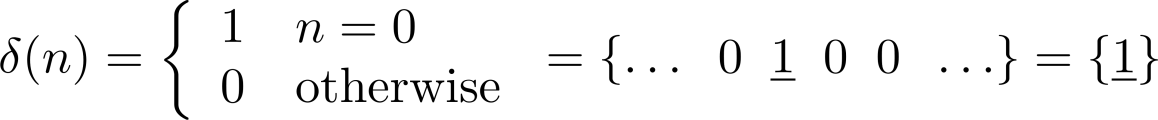 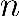 1
2
3
Step
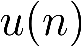 1
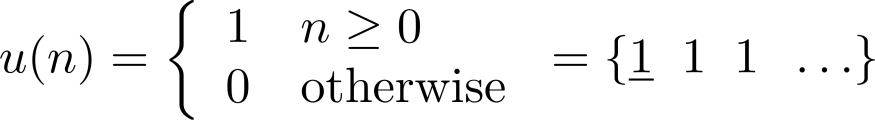 0.5
Another example:
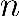 1
2
3
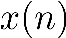 1
0.5
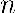 1
2
3
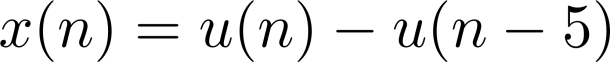 EITF75, Introduction
Some notation and basics
Some recap, notation and other basics
Some important discrete signals and concepts
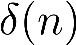 1
Impulse
0.5
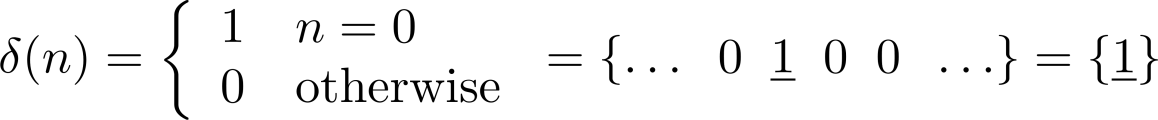 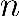 1
2
3
Step
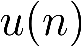 1
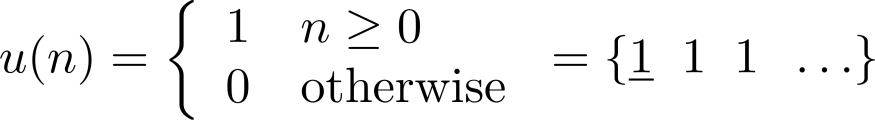 0.5
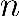 Another example:
1
2
3
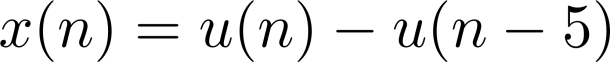 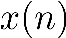 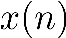 1
1
0.5
0.5
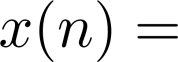 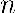 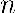 1
2
1
2
3
3
EITF75, Introduction
Some notation and basics
Some recap, notation and other basics
Some important discrete signals and concepts
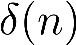 1
Impulse
0.5
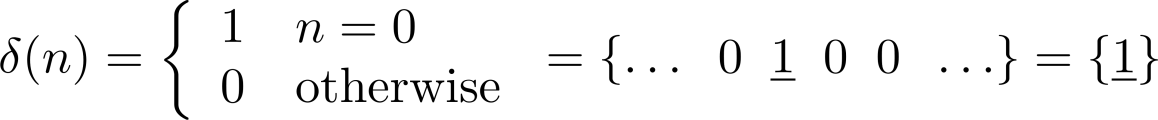 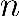 1
2
3
Step
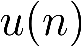 1
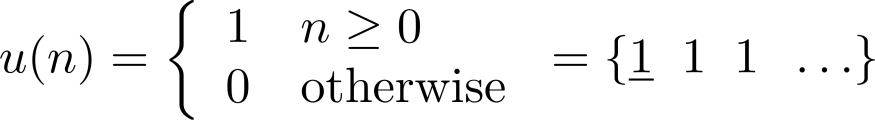 0.5
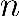 Another example:
1
2
3
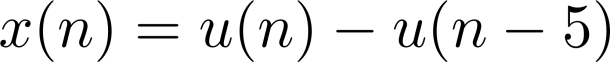 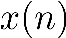 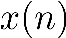 1
1
This is not correct, 
since such signal is not causal
0.5
0.5
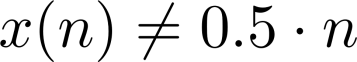 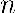 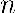 1
2
1
2
3
3
EITF75, Introduction
Some notation and basics
Some recap, notation and other basics
Some important discrete signals and concepts
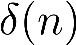 1
Impulse
0.5
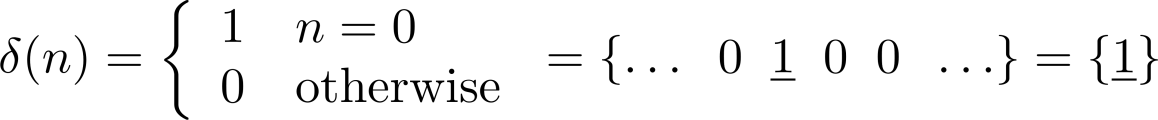 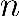 1
2
3
Step
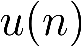 1
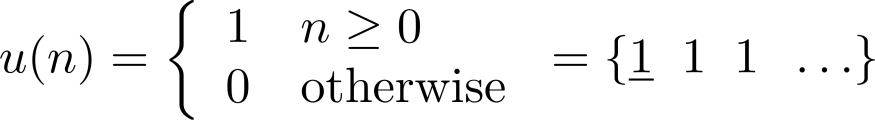 0.5
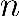 Another example:
1
2
3
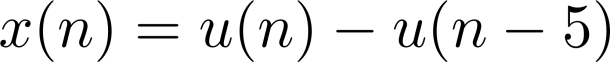 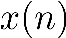 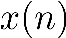 1
1
Like this
0.5
0.5
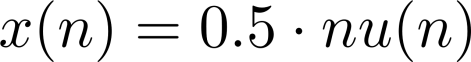 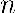 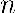 1
2
1
2
3
3
EITF75, Introduction
Some notation and basics
Some recap, notation and other basics
Some important discrete signals and concepts
Systems: delay
Expression
Circuit
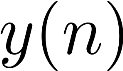 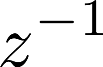 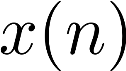 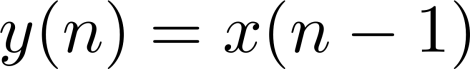 EITF75, Introduction
Some notation and basics
Some recap, notation and other basics
Some important discrete signals and concepts
Systems: delay
Expression
Circuit
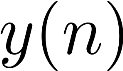 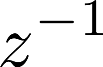 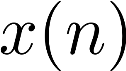 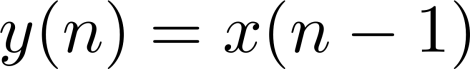 What is the expression?
Circuit
Expression
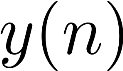 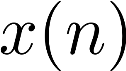 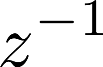 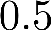 Multiplication from now and on
EITF75, Introduction
Some notation and basics
Some recap, notation and other basics
Some important discrete signals and concepts
Systems: delay
Expression
Circuit
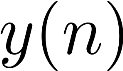 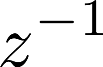 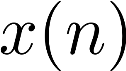 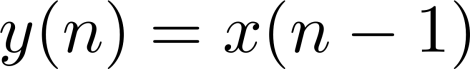 What is the expression?
Circuit
Expression
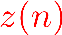 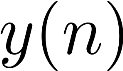 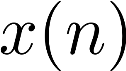 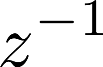 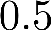 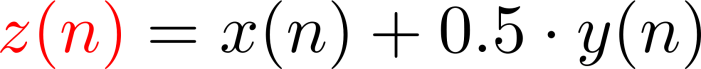 EITF75, Introduction
Some notation and basics
Some recap, notation and other basics
Some important discrete signals and concepts
Systems: delay
Expression
Circuit
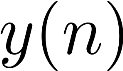 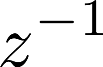 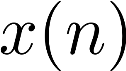 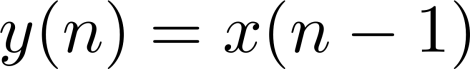 What is the expression?
Circuit
Expression
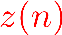 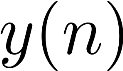 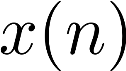 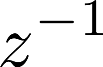 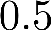 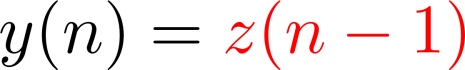 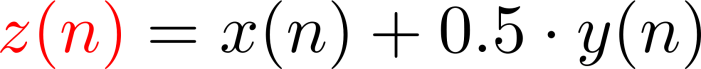 EITF75, Introduction
Some notation and basics
Some recap, notation and other basics
Some important discrete signals and concepts
Systems: delay
Expression
Circuit
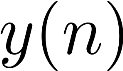 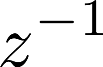 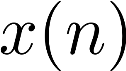 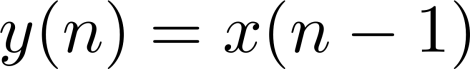 What is the expression?
Circuit
Expression
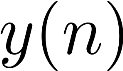 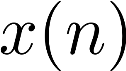 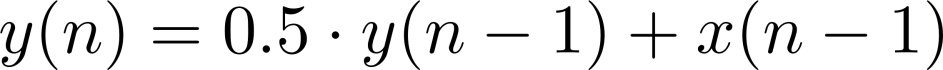 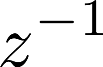 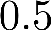 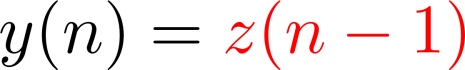 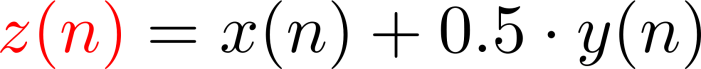 EITF75, Introduction
Some notation and basics
Some recap, notation and other basics
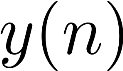 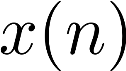 In general, a signal        generated
 
from        via   


can be mathematically described by
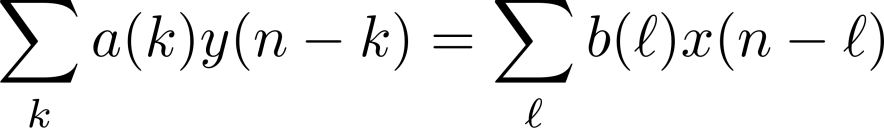 We will study this type of
systems in detail
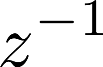 EITF75, Introduction
Some notation and basics
Some recap, notation and other basics
Energy of signal
Average power of signal
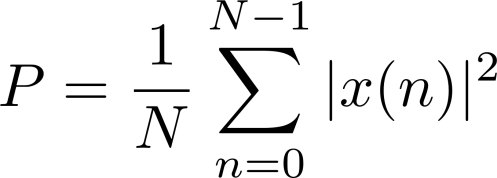 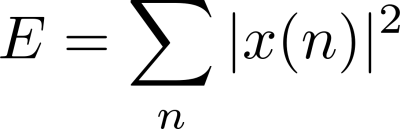 EITF75, Introduction
Some notation and basics
Some recap, notation and other basics
Energy of signal
Average power of signal
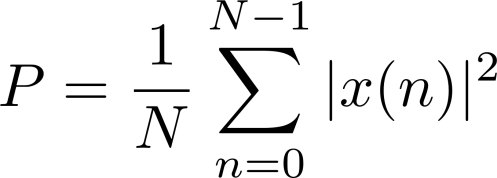 Ohm’s law:
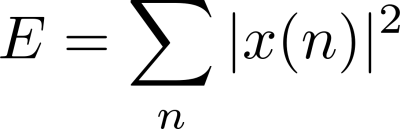 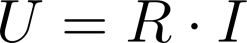 Power of signal:
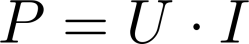 EITF75, Introduction
Some notation and basics
Some recap, notation and other basics
Energy of signal
Average power of signal
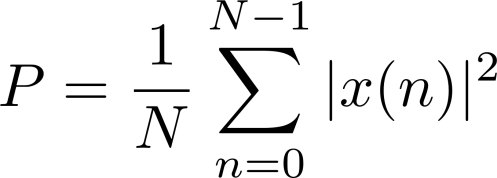 Ohm’s law:
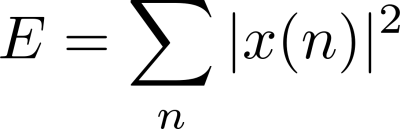 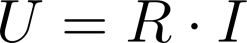 Power of signal:
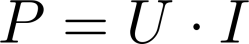 So:
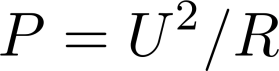 One measures the voltage using some equipment. Said equipment has 
a resistance,   , which does not change when the voltage changes.

Therefore, the power of two signals can be fairly compared using the square law.
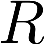 EITF75, Introduction
Some notation and basics
Some recap, notation and other basics
Energy of signal
Average power of signal
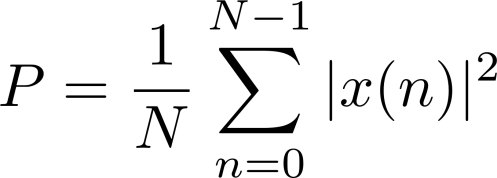 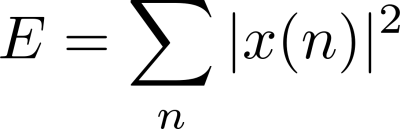 Even symmetry
Odd symmetry
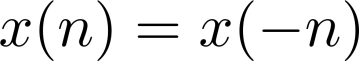 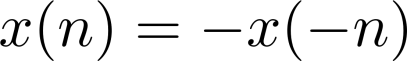 EITF75, Introduction
Some notation and basics
Some recap, notation and other basics
Energy of signal
Average power of signal
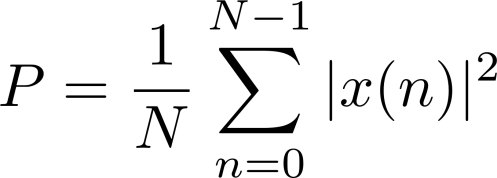 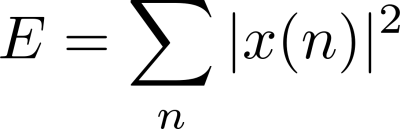 Even symmetry
Odd symmetry
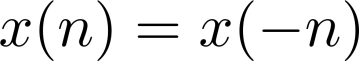 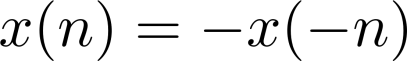 Finite Memory
depends on
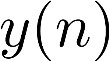 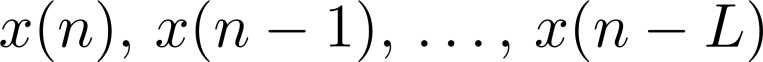 system
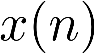 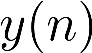 but not on
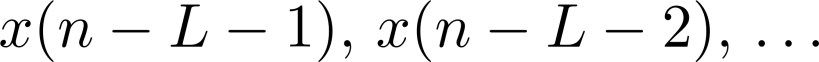 EITF75, Introduction
Some notation and basics
Some recap, notation and other basics
Energy of signal
Average power of signal
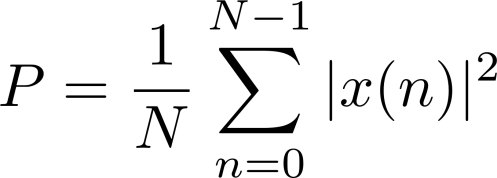 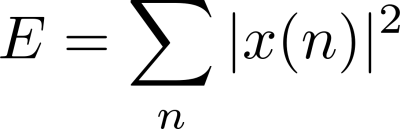 In words:
The output at time 106
does not depend on the input at time 0
Even symmetry
Odd symmetry
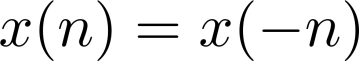 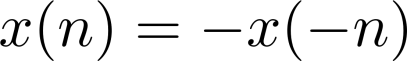 Finite Memory
depends on
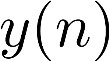 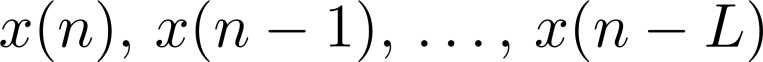 system
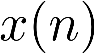 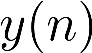 but not on
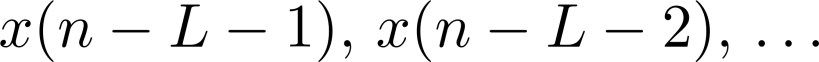 EITF75, Introduction
Some notation and basics
Some recap, notation and other basics
Energy of signal
Average power of signal
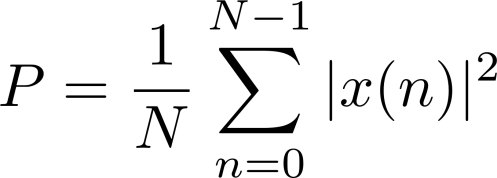 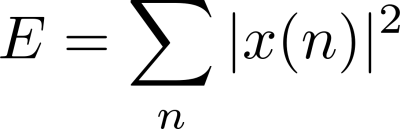 In words:
The output at time 106
depends on the input at time 0
Even symmetry
Odd symmetry
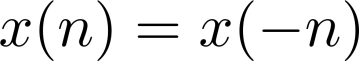 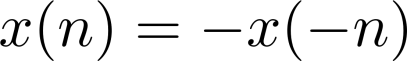 Infinite Memory
Finite Memory
depends on
depends on
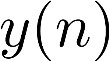 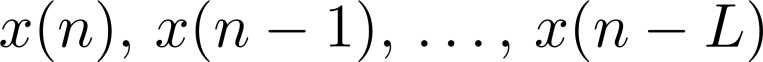 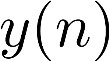 but not on
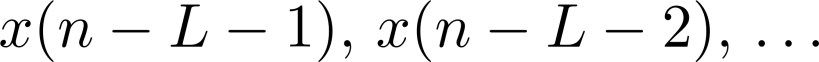 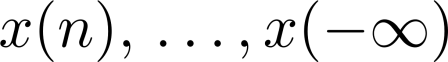 EITF75, Introduction
Some notation and basics
Some recap, notation and other basics
Energy of signal
Average power of signal
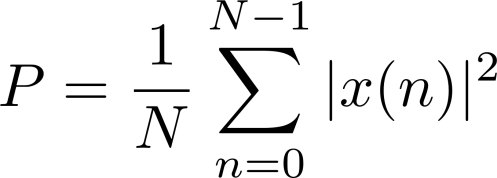 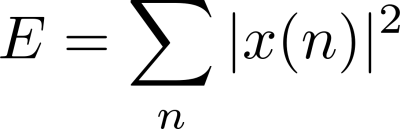 Even symmetry
Odd symmetry
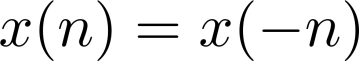 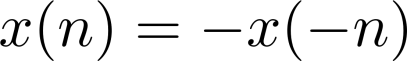 Infinite Memory
Finite Memory
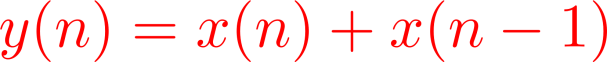 depends on
depends on
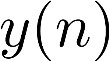 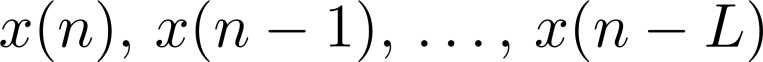 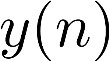 but not on
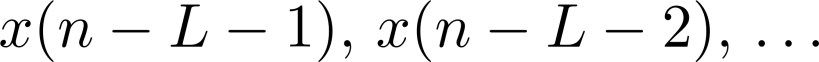 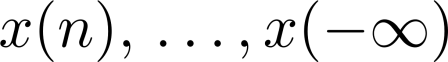 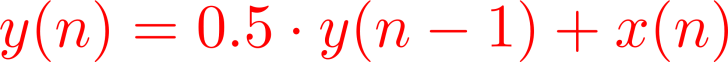 We will study why later….
EITF75, Introduction
Some notation and basics
Some recap, notation and other basics
Linear system
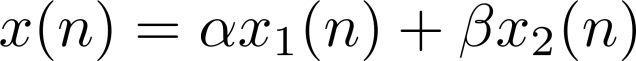 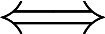 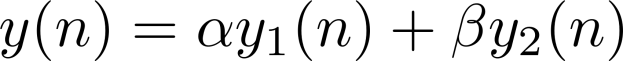 system
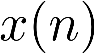 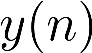 EITF75, Introduction
Some notation and basics
Some recap, notation and other basics
Linear system
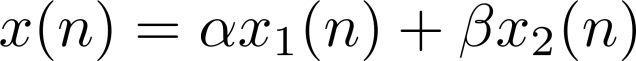 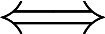 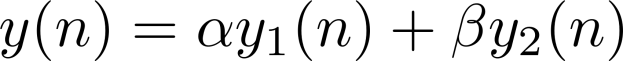 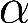 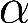 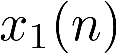 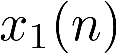 system
system
system
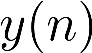 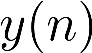 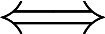 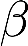 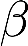 system
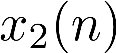 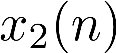 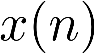 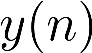 EITF75, Introduction
Some notation and basics
Some recap, notation and other basics
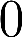 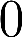 Linear system
Holds for all linear systems
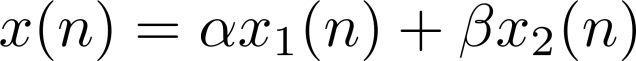 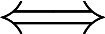 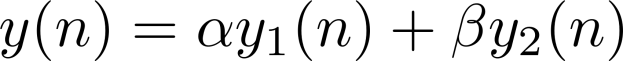 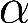 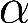 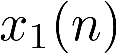 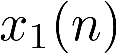 system
system
system
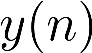 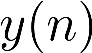 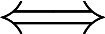 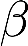 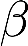 system
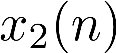 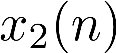 EITF75, Introduction
Some notation and basics
Some recap, notation and other basics
Linear system
Time invariant system
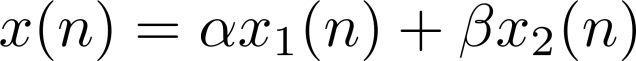 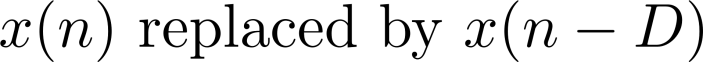 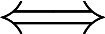 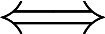 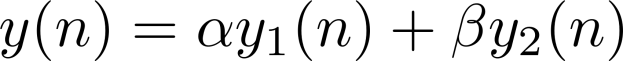 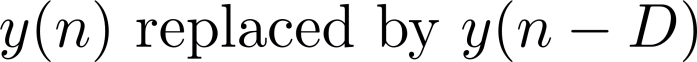 system
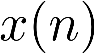 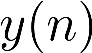 EITF75, Introduction
Some notation and basics
Some recap, notation and other basics
Linear system
Time invariant system
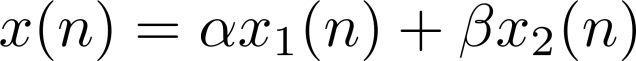 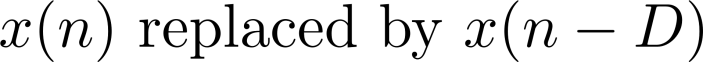 system
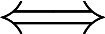 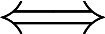 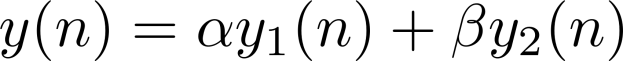 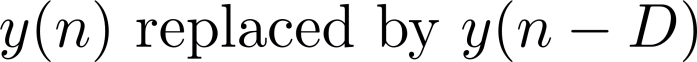 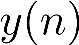 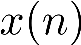 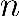 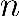 system
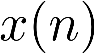 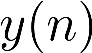 EITF75, Introduction
Some notation and basics
Some recap, notation and other basics
Linear system
Time invariant system
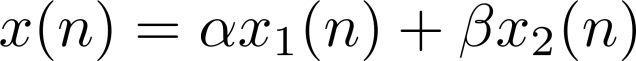 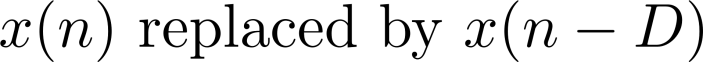 system
system
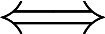 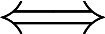 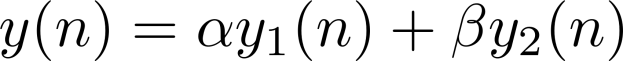 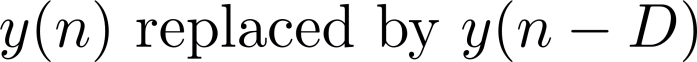 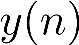 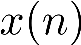 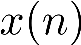 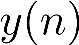 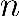 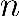 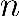 system
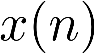 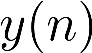 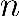 EITF75, Introduction
Some notation and basics
Some recap, notation and other basics
Linear system
Time invariant system
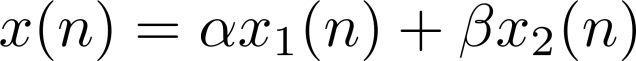 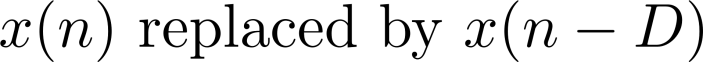 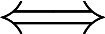 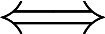 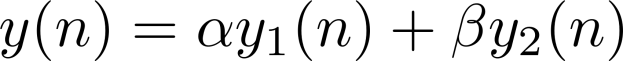 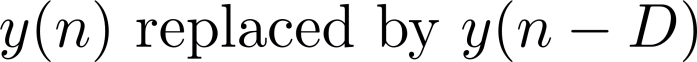 BIBO-stability
BIBO = Bounded input, 
          bounded output
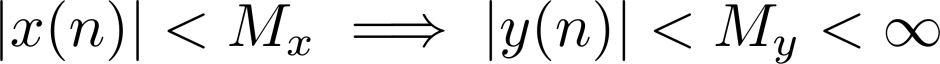 system
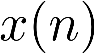 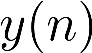 EITF75, Introduction
Some notation and basics
Preliminaries of Sinusoids
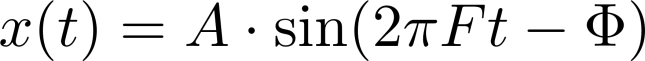 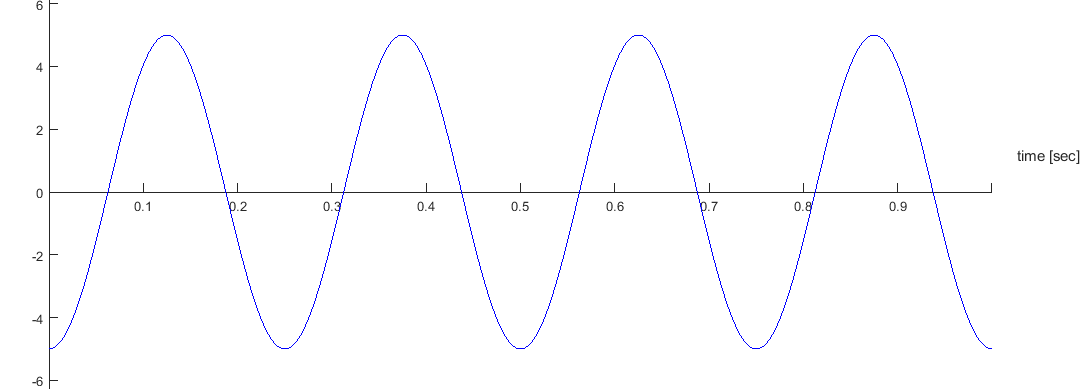 Amplitude
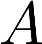 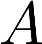 Frequency [Hz]
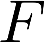 Phase [Rad]
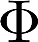 EITF75, Introduction
Some notation and basics
Preliminaries of Sinusoids
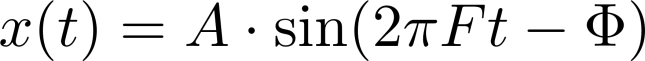 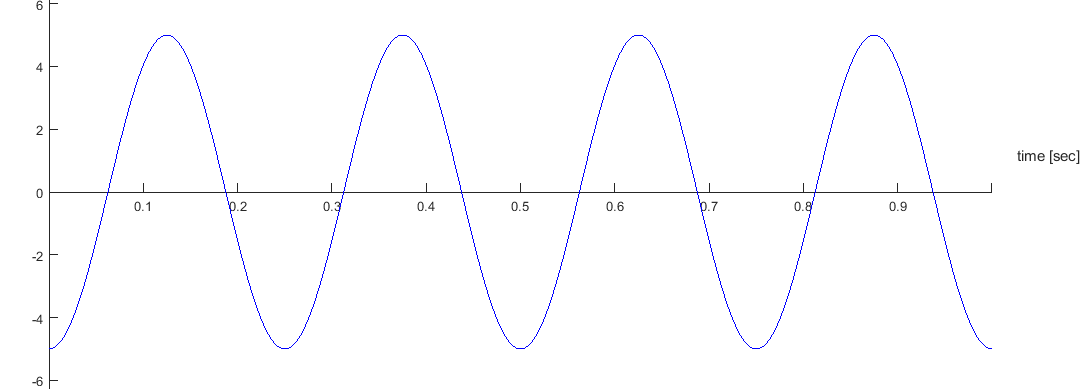 Amplitude
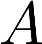 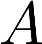 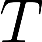 Frequency [Hz]
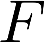 Phase [Rad]
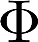 Period [s]
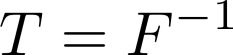 EITF75, Introduction
Some notation and basics
Preliminaries of Sinusoids
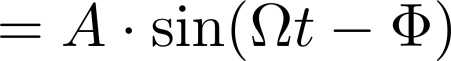 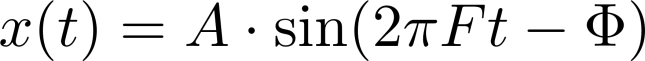 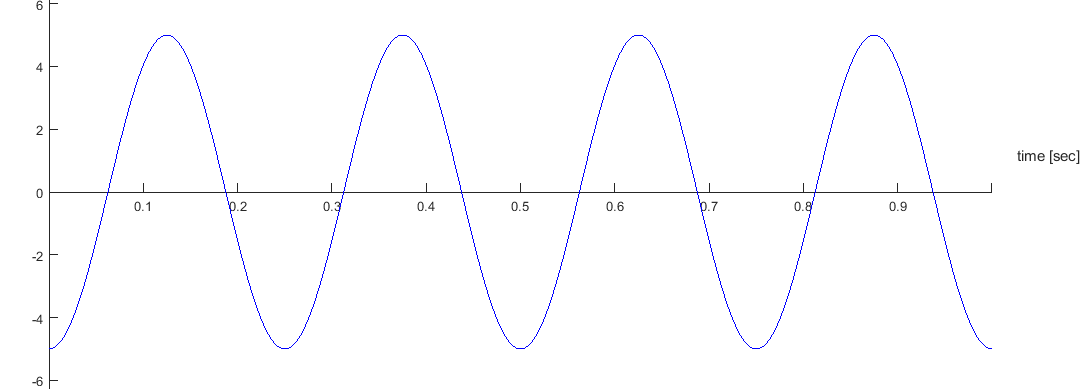 Amplitude
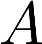 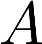 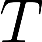 Frequency [Hz]
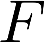 Phase [Rad]
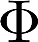 Period [s]
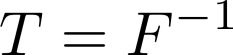 Freq [Rad/s]
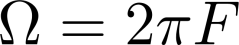 EITF75, Introduction
Some notation and basics
Preliminaries of Sinusoids
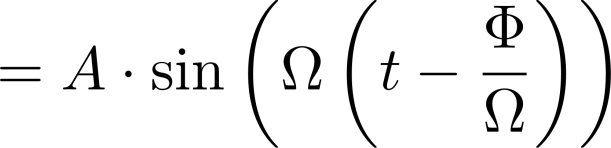 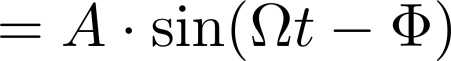 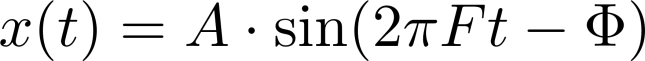 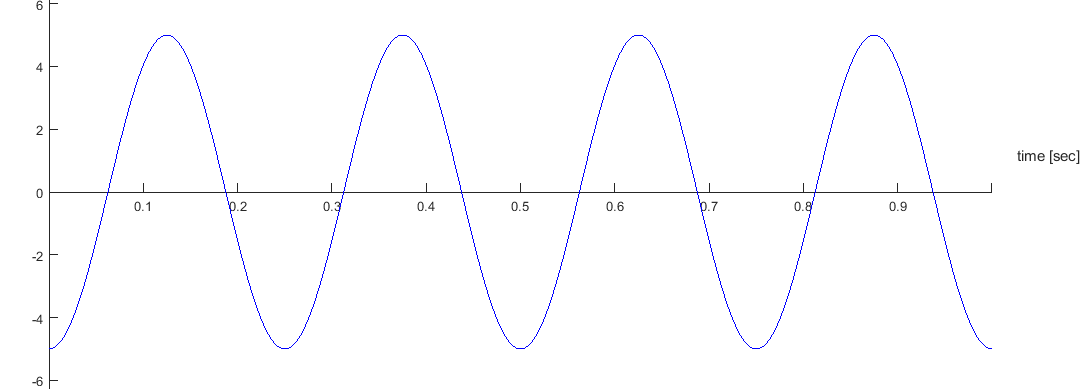 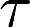 Amplitude
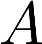 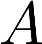 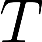 Frequency [Hz]
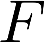 Phase [Rad]
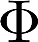 Period [s]
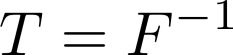 Freq [Rad/s]
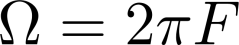 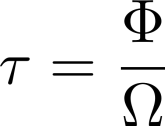 Delay [s]
EITF75, Introduction
Some notation and basics
Preliminaries of Sinusoids
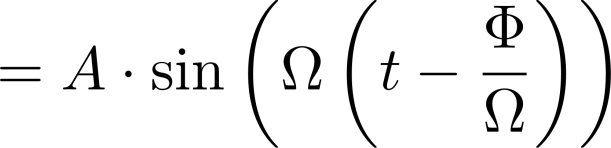 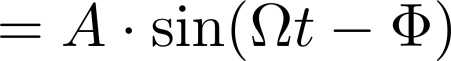 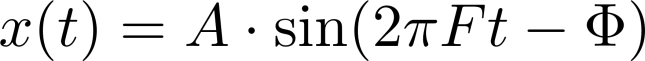 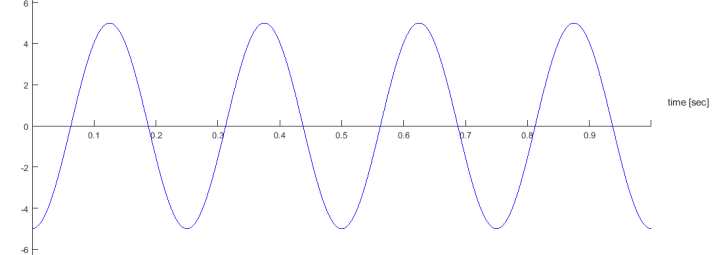 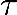 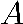 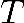 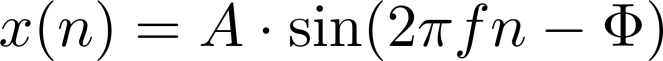 Digital Freq [-]
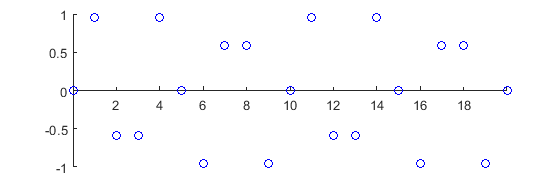 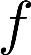 EITF75, Introduction
Some notation and basics
Preliminaries of Sinusoids
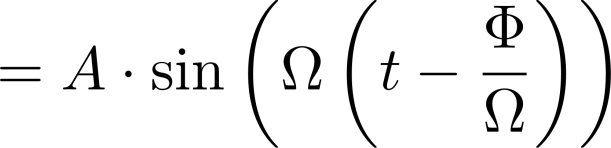 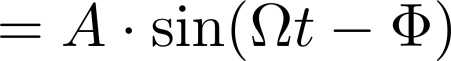 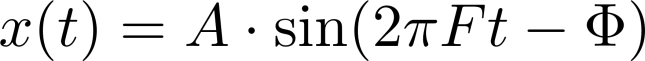 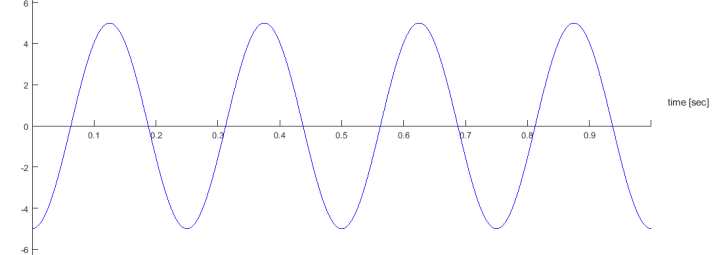 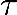 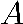 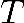 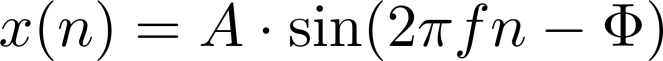 Digital Freq [-]
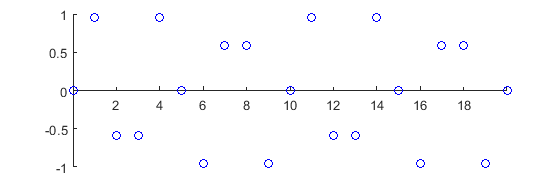 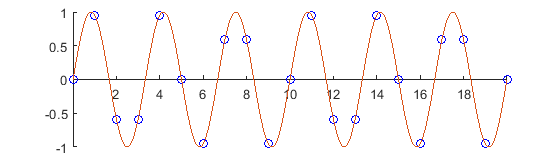 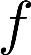 EITF75, Introduction
Some notation and basics
Preliminaries of Sinusoids
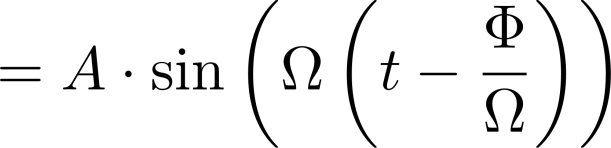 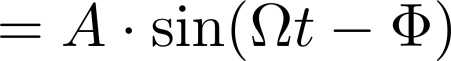 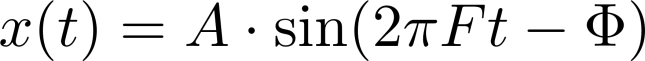 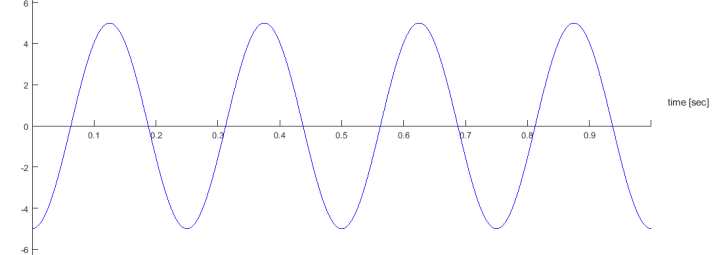 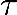 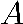 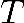 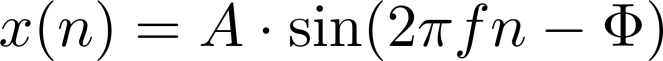 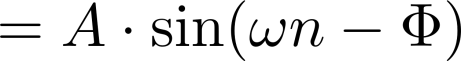 Digital Freq [-]
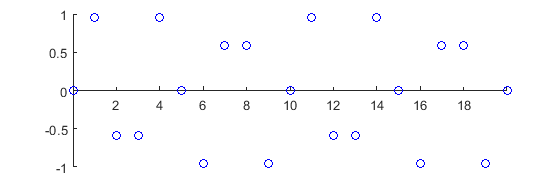 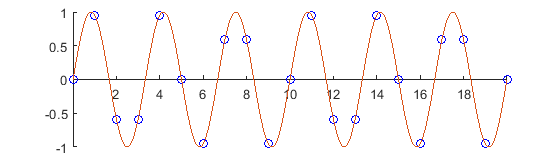 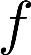 Digital Freq [-]
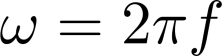 EITF75, Introduction
Some notation and basics
Preliminaries of Sinusoids
Examples
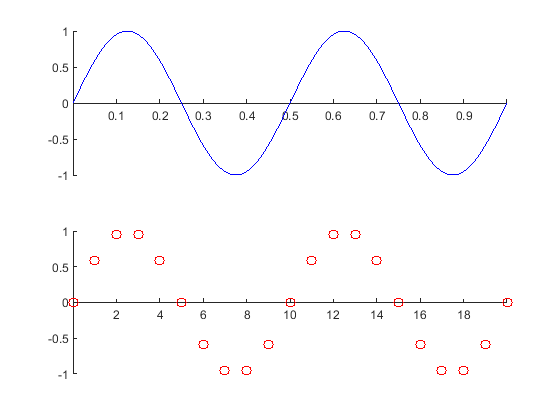 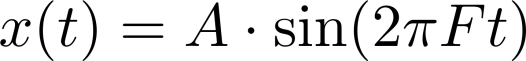 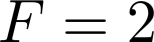 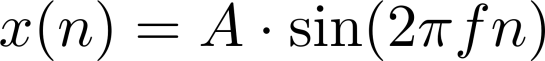 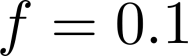 EITF75, Introduction
Some notation and basics
Preliminaries of Sinusoids
Examples
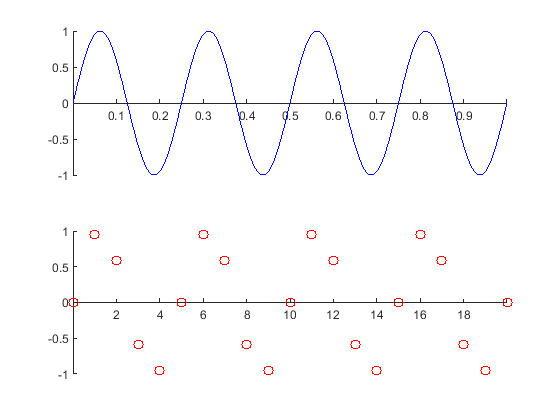 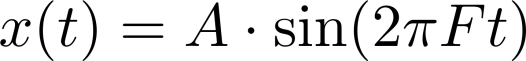 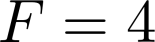 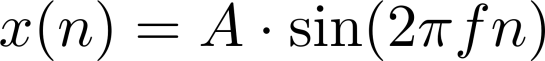 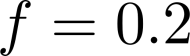 EITF75, Introduction
Some notation and basics
Preliminaries of Sinusoids
Examples
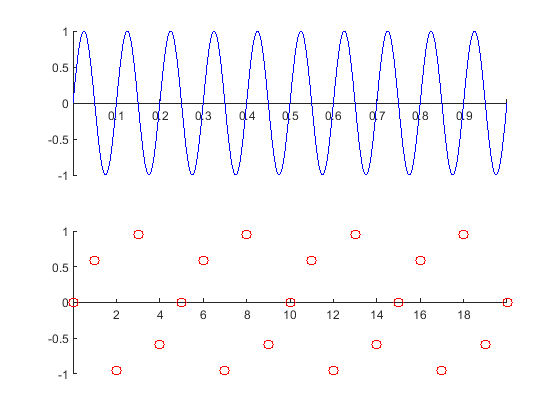 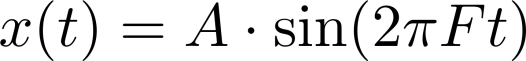 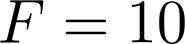 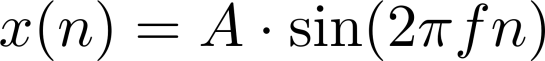 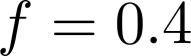 EITF75, Introduction
Some notation and basics
Preliminaries of Sinusoids
Examples
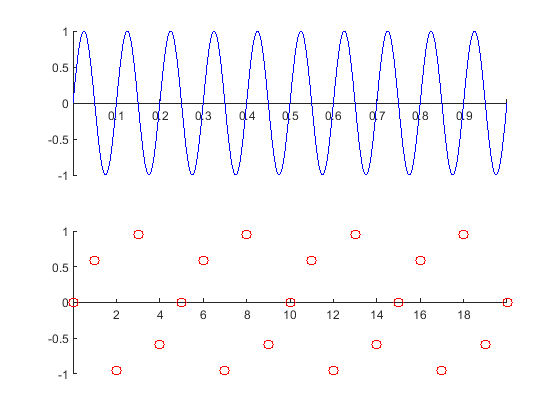 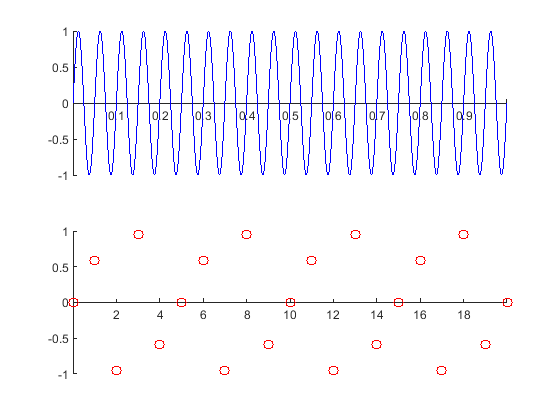 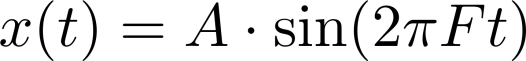 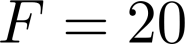 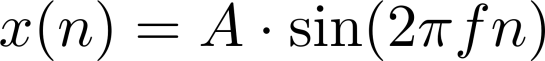 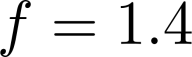 No change
EITF75, Introduction
Some notation and basics
Preliminaries of Sinusoids
Examples
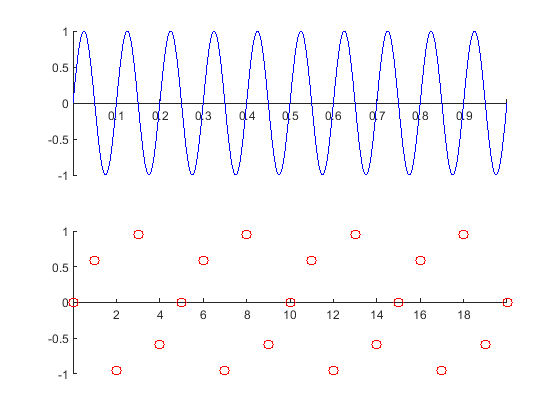 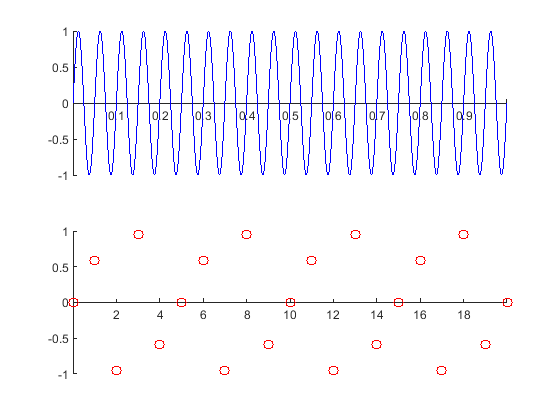 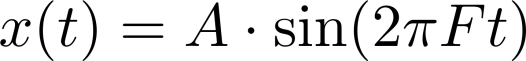 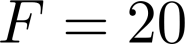 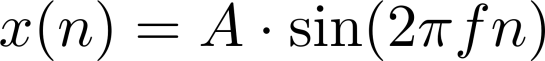 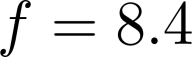 No change
EITF75, Introduction
Some notation and basics
Preliminaries of Sinusoids
Explanation
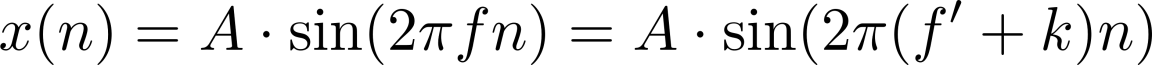 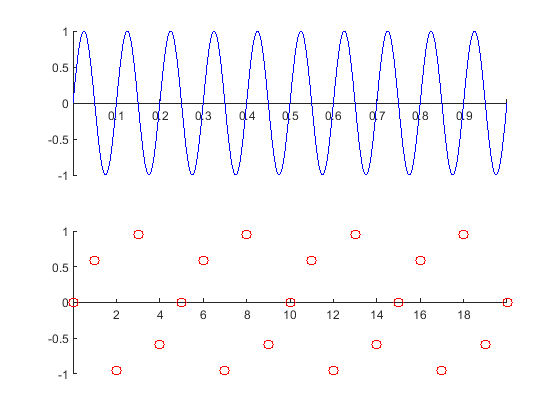 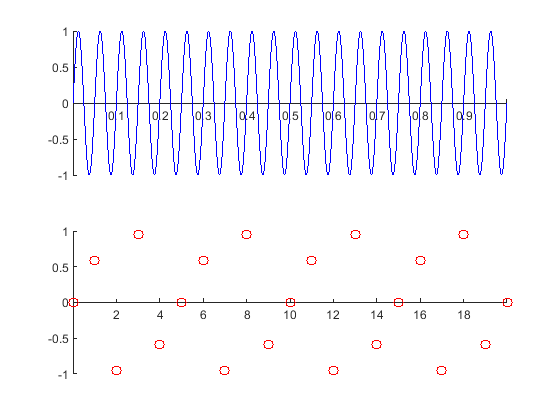 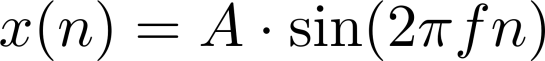 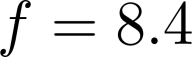 No change
EITF75, Introduction
Some notation and basics
Preliminaries of Sinusoids
Explanation
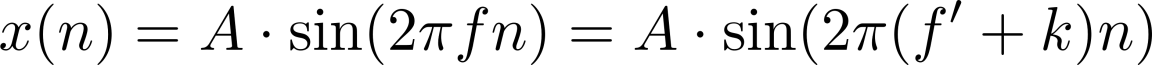 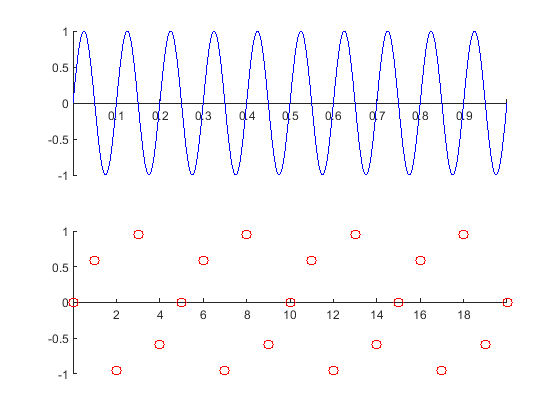 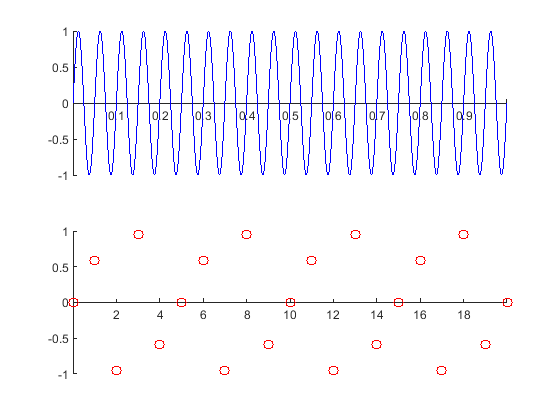 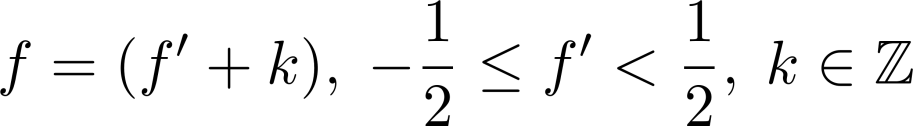 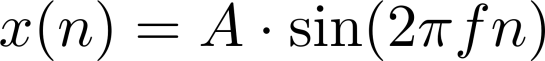 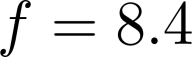 No change
EITF75, Introduction
Some notation and basics
Preliminaries of Sinusoids
Explanation
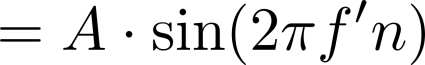 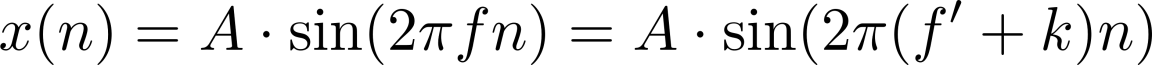 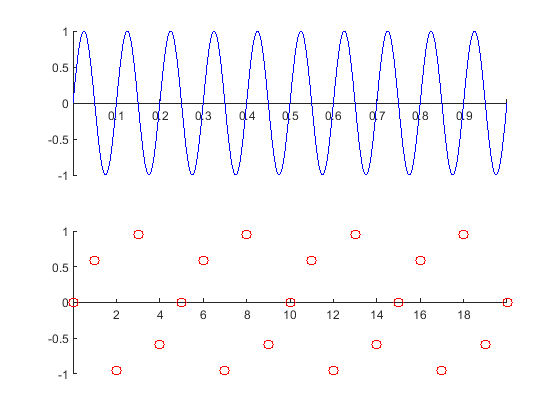 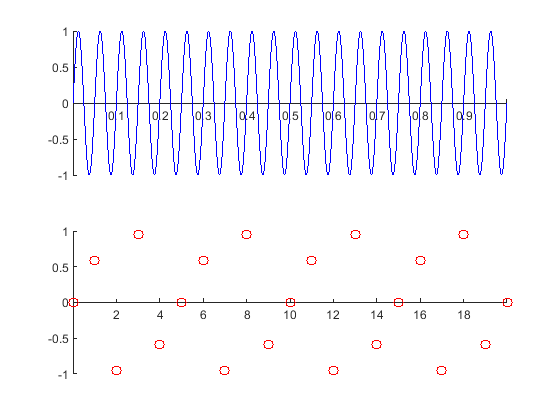 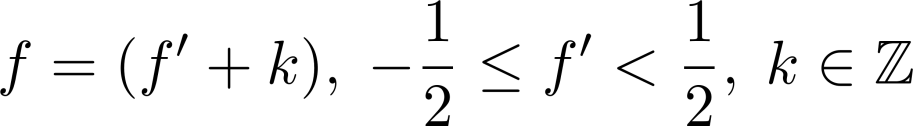 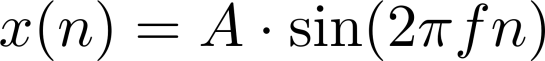 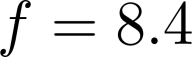 No change
EITF75, Introduction
Some notation and basics
Preliminaries of Sinusoids
Important
Discrete sinusoid defined with a frequency
of at most ½ (or π rad) in magnitude
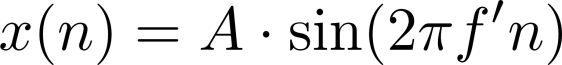 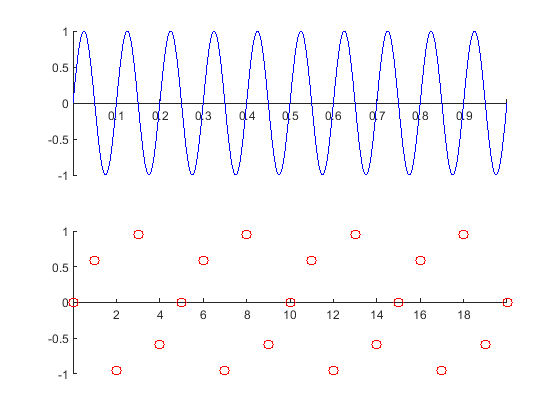 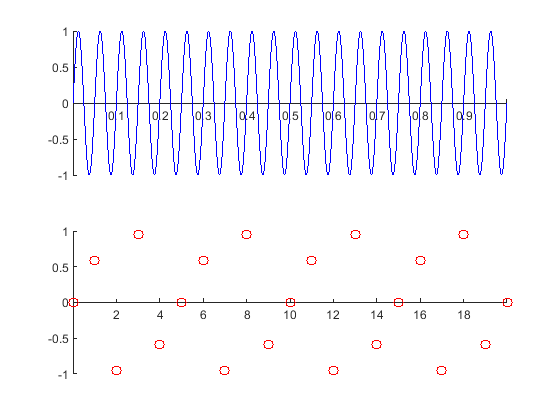 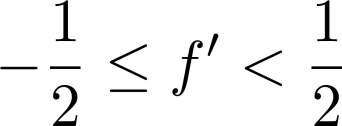 (Since higher frequencies than this don’t make any sense)
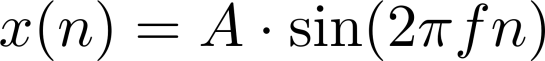 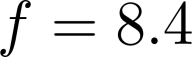 No change
EITF75, Introduction
Some notation and basics
Preliminaries of Sampling
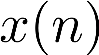 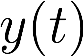 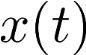 sampling
RAM
Reconstruction
Processing
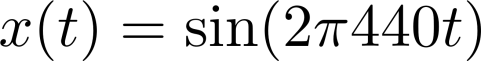 Sample with 1000 samples/sec
EITF75, Introduction
Some notation and basics
Preliminaries of Sampling
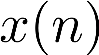 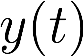 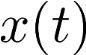 sampling
RAM
Reconstruction
Processing
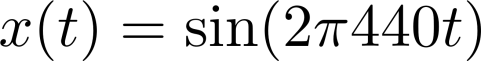 meaning
symbol
Ex. value
Sample with 1000 samples/sec
# Samples/sec [Hz]
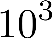 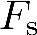 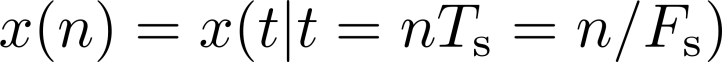 Time between samples [s]
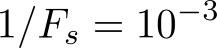 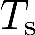 EITF75, Introduction
Some notation and basics
Preliminaries of Sampling
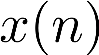 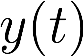 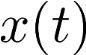 sampling
RAM
Reconstruction
Processing
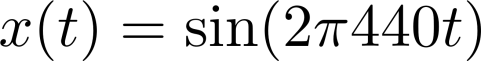 meaning
symbol
Ex. value
Sample with 1000 samples/sec
# Samples/sec [Hz]
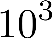 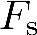 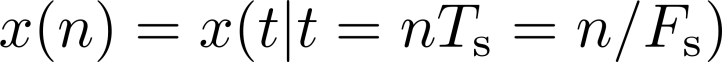 Time between samples [s]
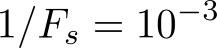 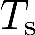 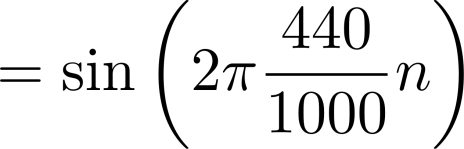 EITF75, Introduction
Some notation and basics
Preliminaries of Sampling
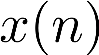 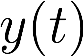 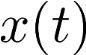 sampling
RAM
Reconstruction
Processing
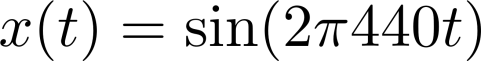 meaning
symbol
Ex. value
Sample with 1000 samples/sec
# Samples/sec [Hz]
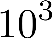 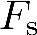 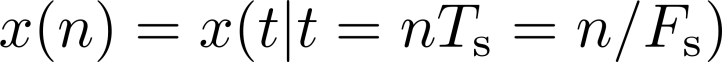 Time between samples [s]
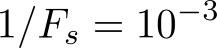 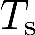 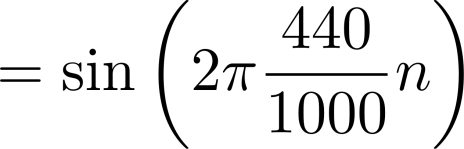 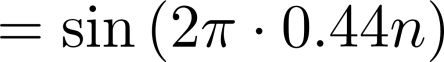 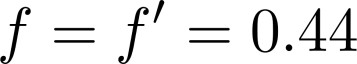 EITF75, Introduction
Some notation and basics
Preliminaries of Sampling
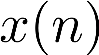 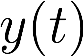 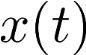 sampling
RAM
Reconstruction
Processing
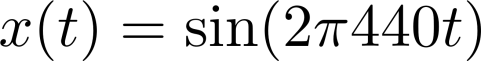 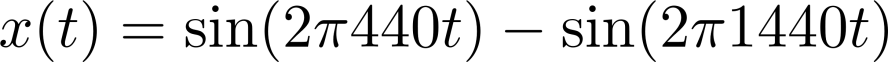 Sample with 1000 samples/sec
Sample with 1000 samples/sec
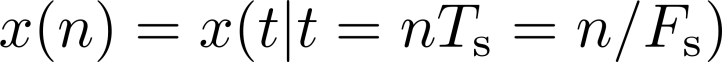 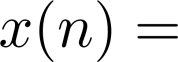 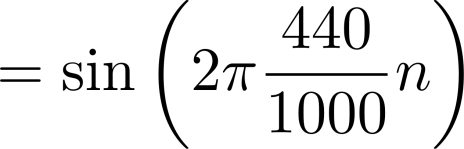 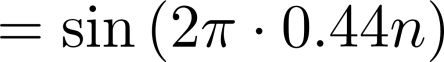 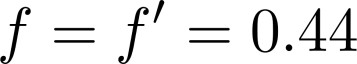 EITF75, Introduction
Some notation and basics
Preliminaries of Sampling
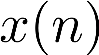 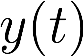 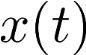 sampling
RAM
Reconstruction
Processing
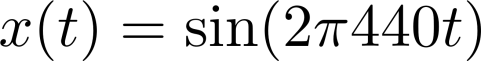 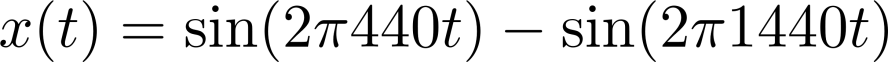 Sample with 1000 samples/sec
Sample with 1000 samples/sec
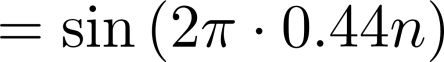 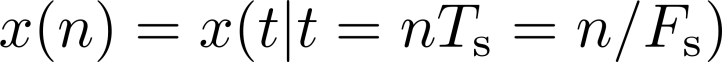 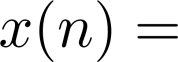 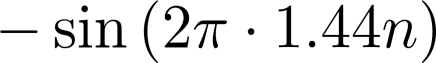 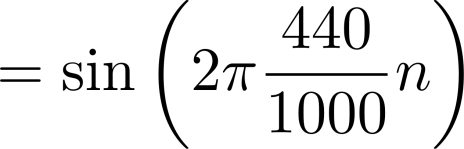 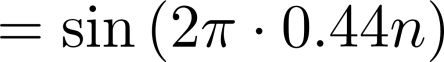 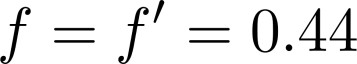 EITF75, Introduction
Some notation and basics
Preliminaries of Sampling
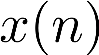 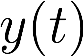 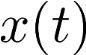 sampling
RAM
Reconstruction
Processing
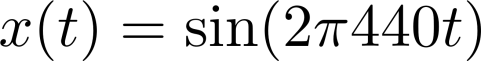 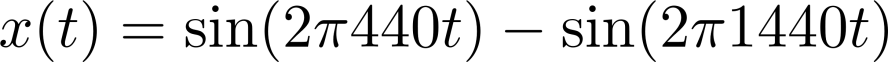 Sample with 1000 samples/sec
Sample with 1000 samples/sec
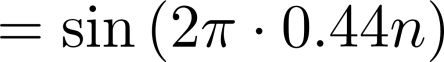 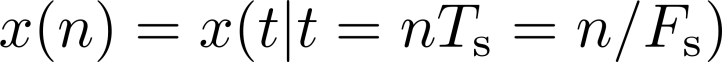 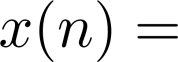 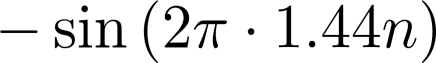 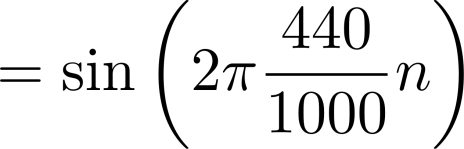 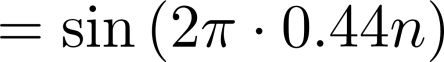 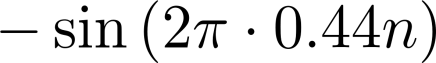 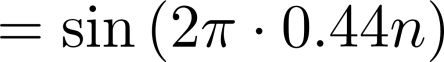 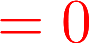 Sampling rate too low
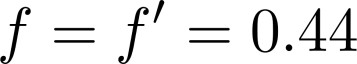 EITF75, Introduction
Some notation and basics
Preliminaries of Sampling
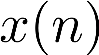 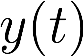 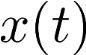 sampling
RAM
Reconstruction
Processing
Conclusion (verify this at home)
If
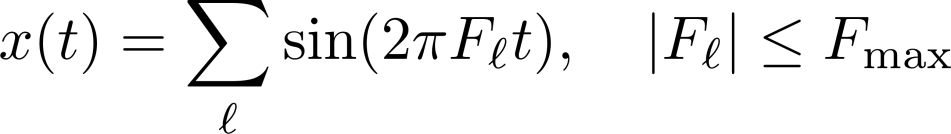 and we want a sampling Frequency such that we can 
 
reconstruct      from     , then     must satisfy
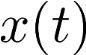 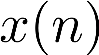 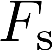 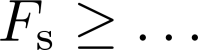 EITF75, Introduction
Some notation and basics
Preliminaries of Sampling
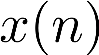 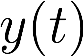 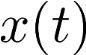 sampling
RAM
Reconstruction
Processing
Conclusion (verify this at home)
If
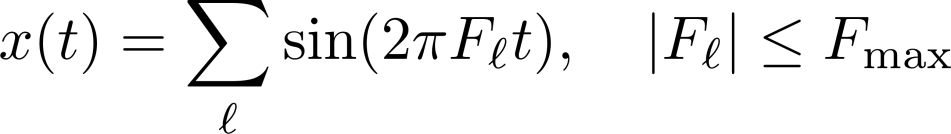 and we want a sampling Frequency such that we can 
 
reconstruct      from     , then     must satisfy
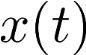 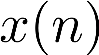 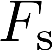 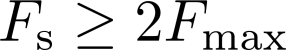